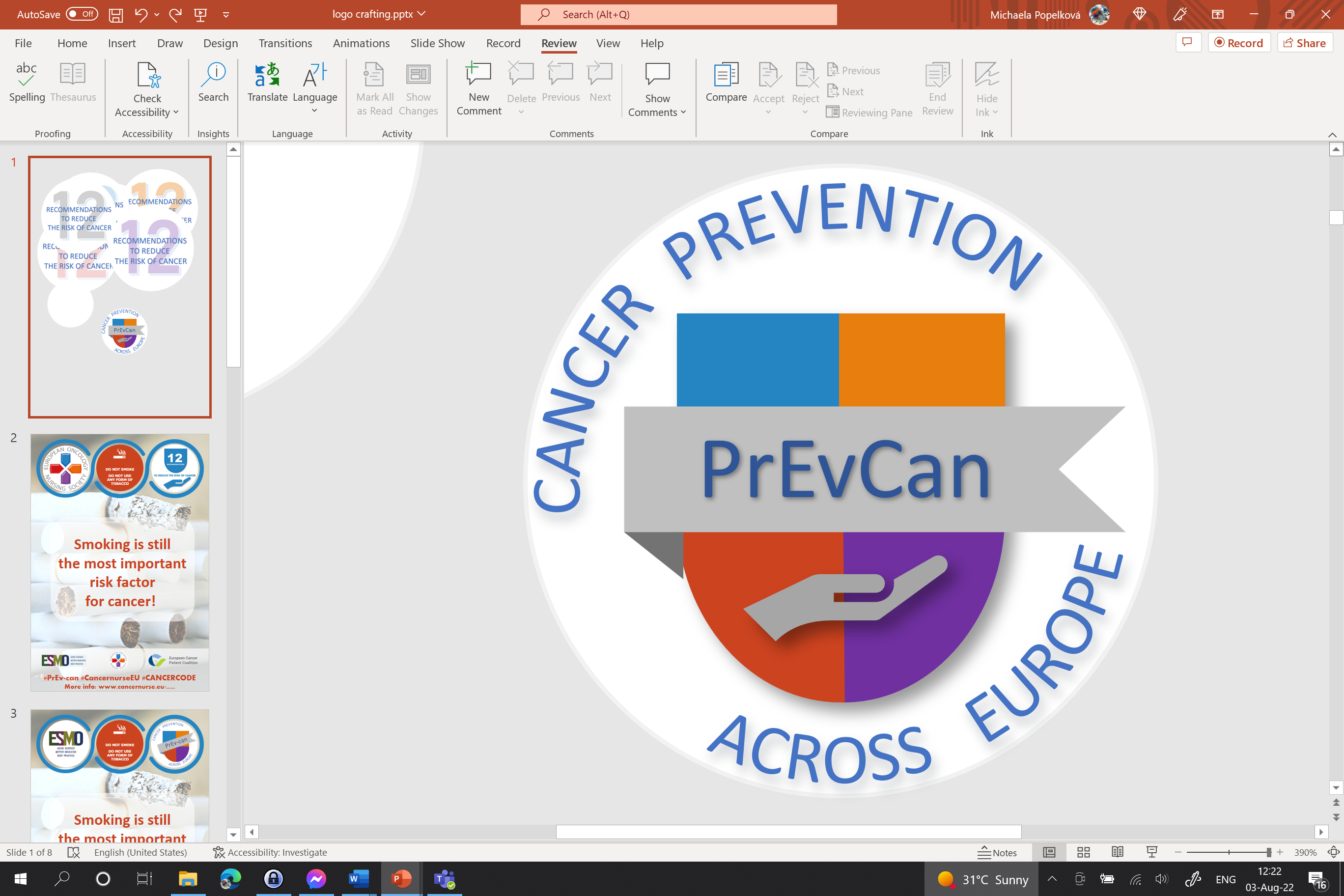 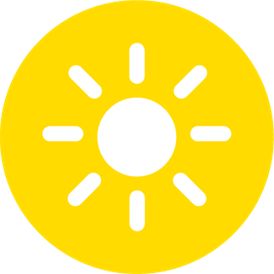 VYHÝBEJTE SE PŘÍLIŠNÉMU SLUNĚNÍDFVDG
POUŽÍVEJTE OCHRANU PROTI SLUNCI
DFV
NEPOUŽÍVEJTE SOLÁRIA
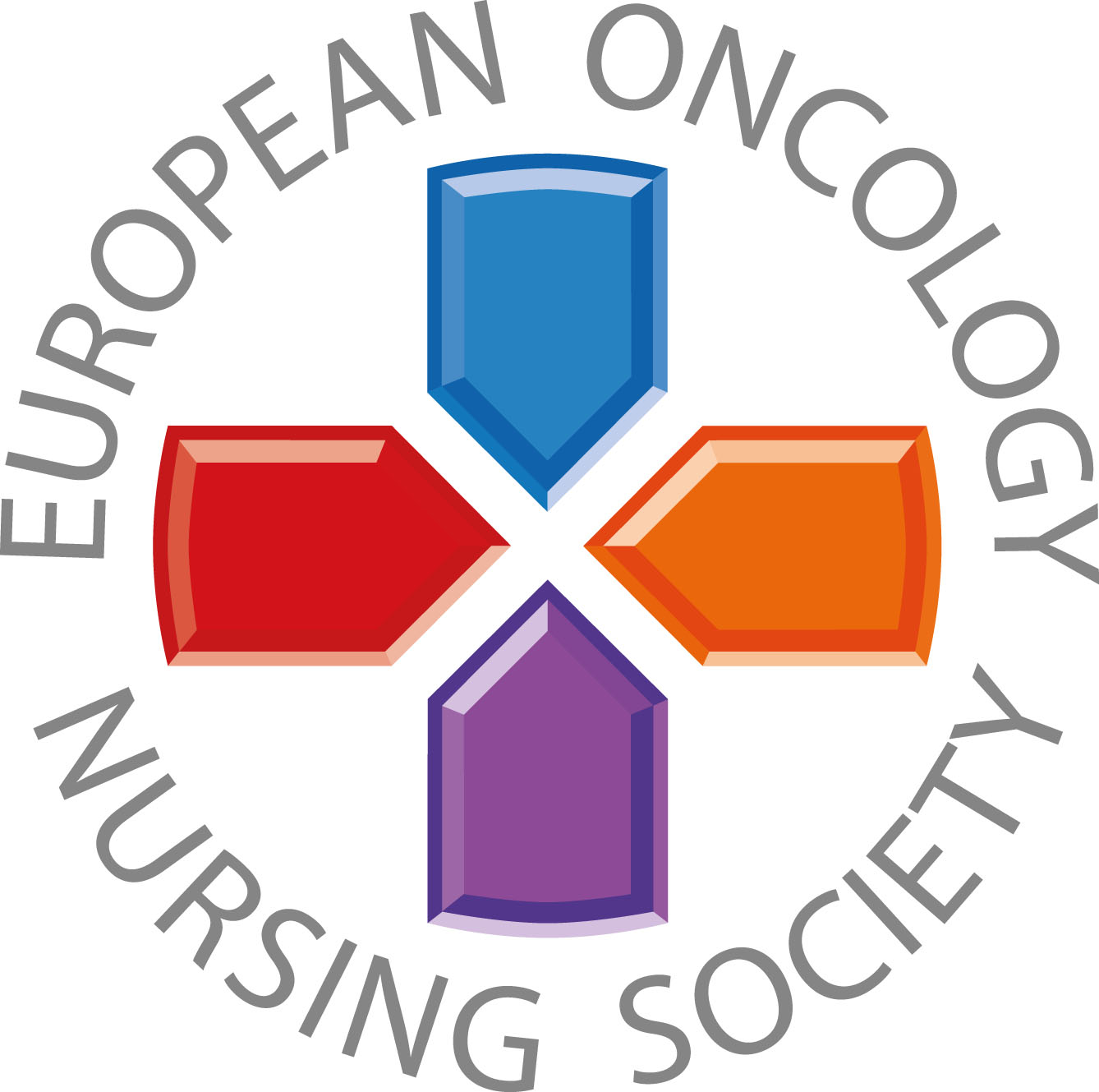 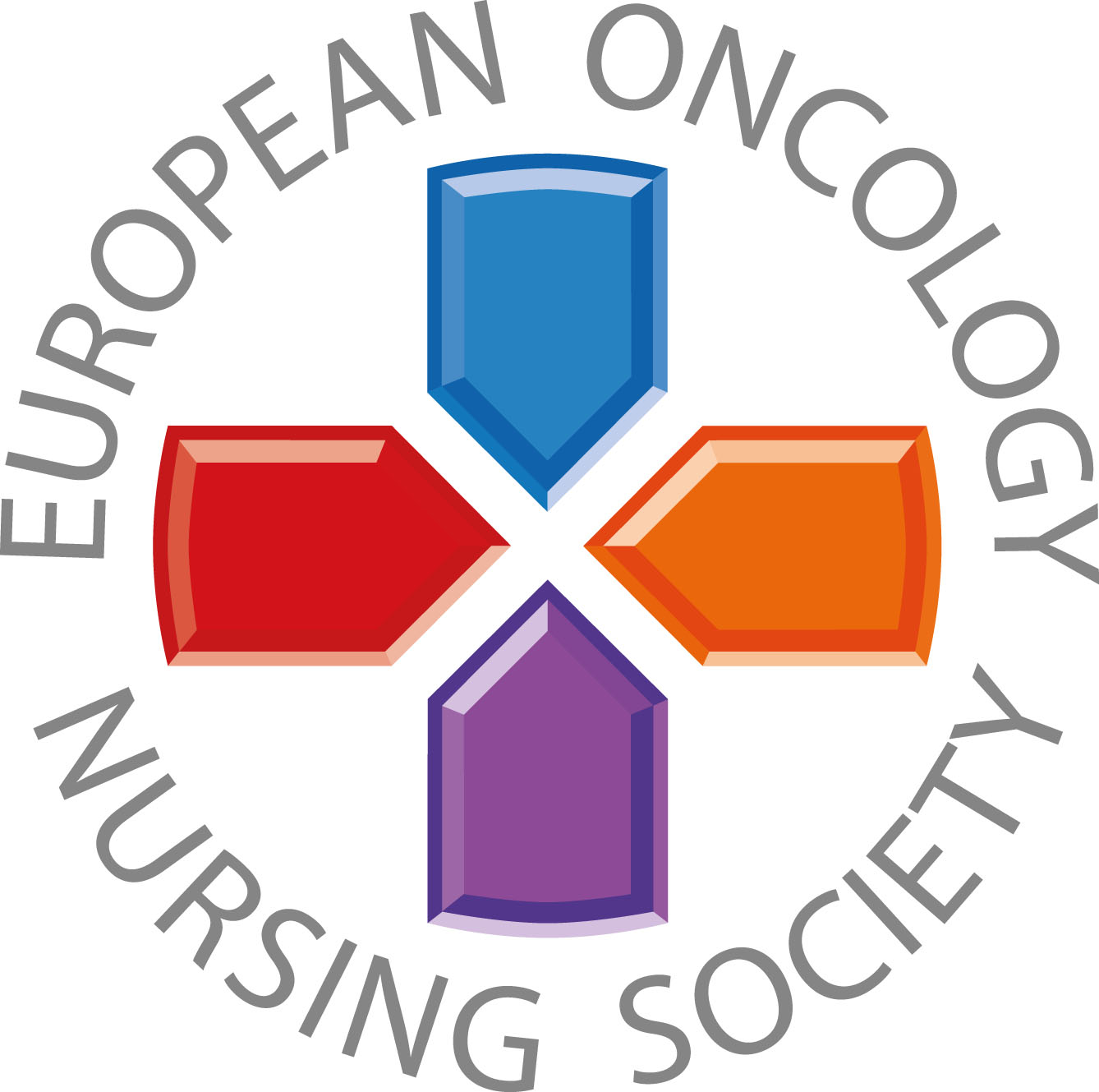 Sdělení pro širokou veřejnost
#PrEvCan #CANCERCODE
Kampaň PrEvCan© byla iniciována EONS a je realizována za podpory klíčového partnera kampaně, ESMO. Více informací: www.cancernurse.eu/prevcan
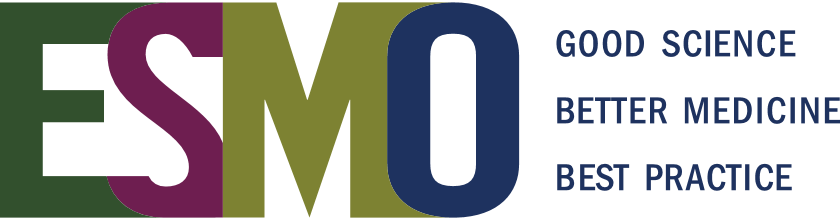 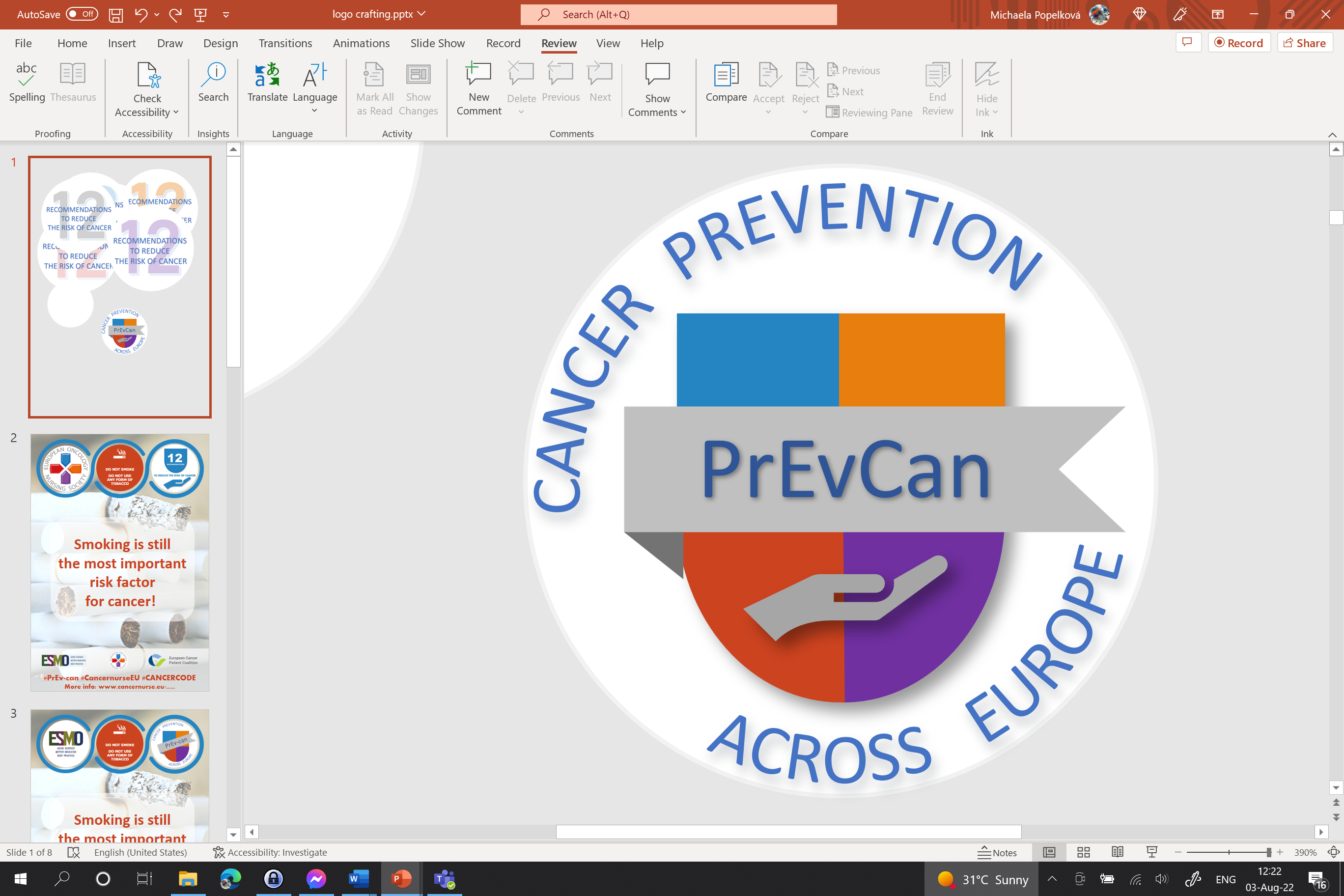 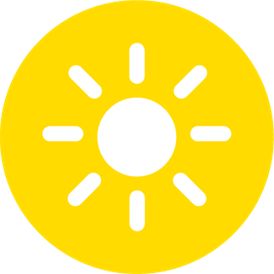 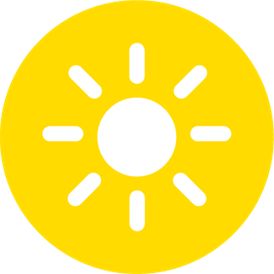 VYHÝBEJTE SE PŘÍLIŠNÉMU SLUNĚNÍDFVDG
POUŽÍVEJTE OCHRANU PROTI SLUNCI
DFV
NEPOUŽÍVEJTE SOLÁRIA
Zde vložte logo své organizace
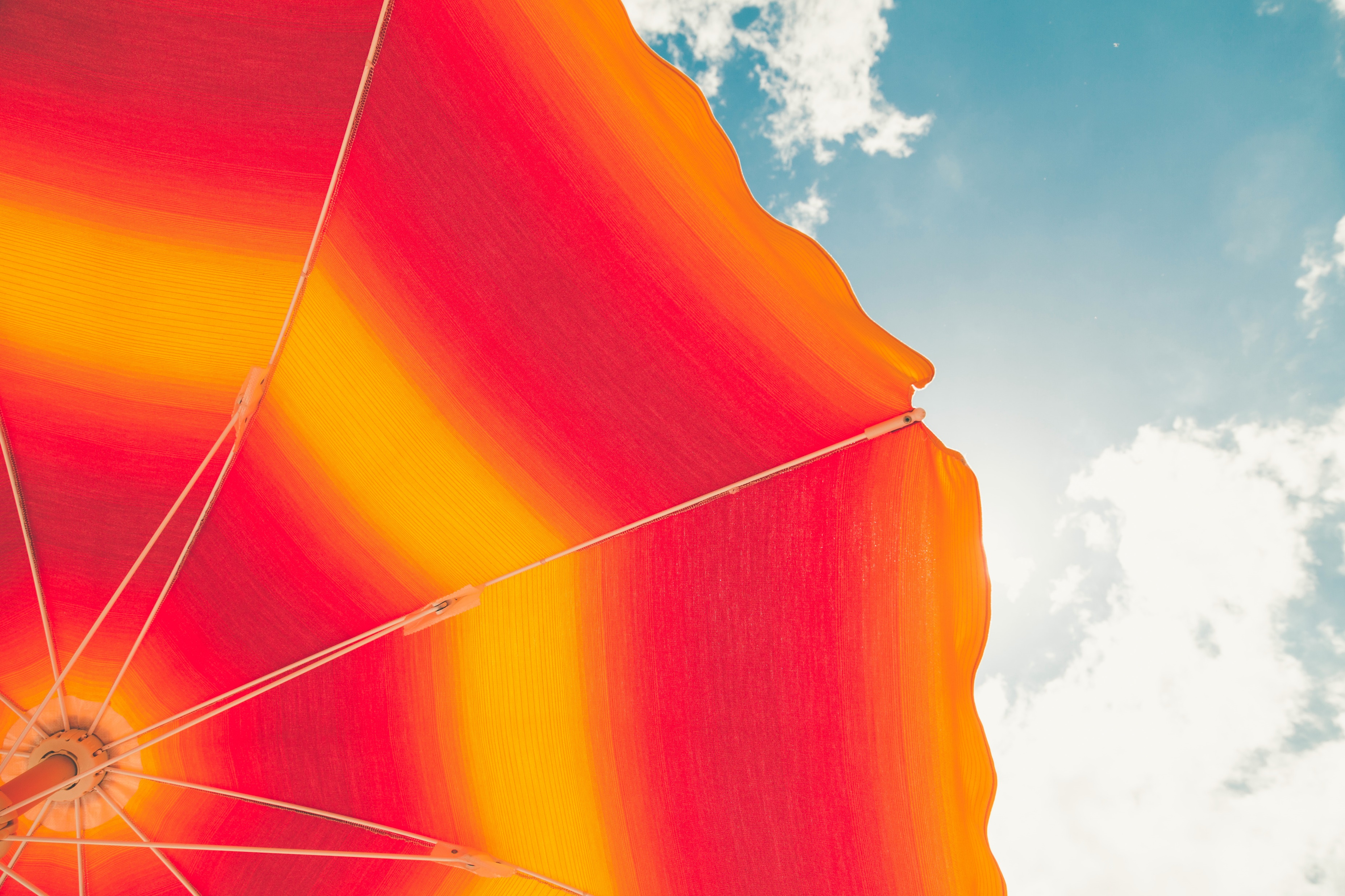 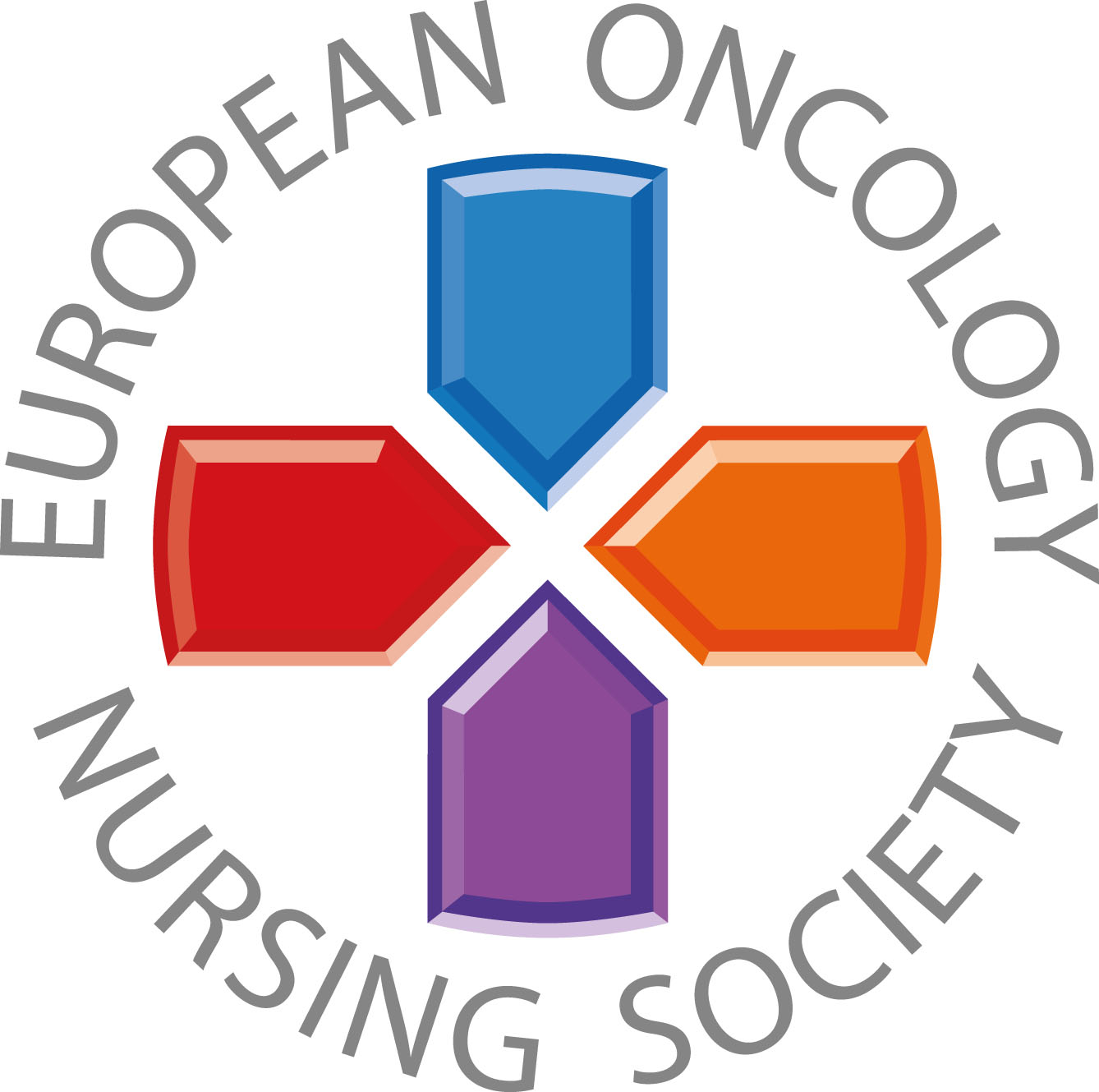 Vystavení se UV záření se zvyšuje Vaše riziko vzniku rakoviny.Užívejte si slunečních paprsků, ale buďte chráněni.
#PrEvCan #CANCERCODE
Kampaň PrEvCan© byla iniciována EONS a je realizována za podpory klíčového partnera kampaně, ESMO. Více informací: www.cancernurse.eu/prevcan
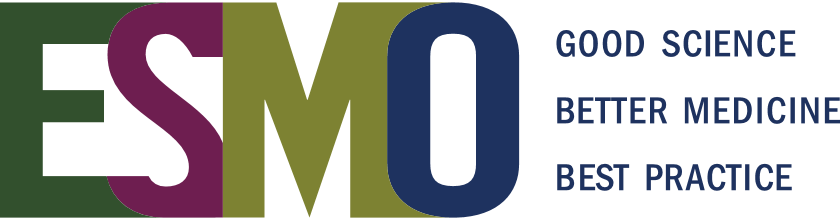 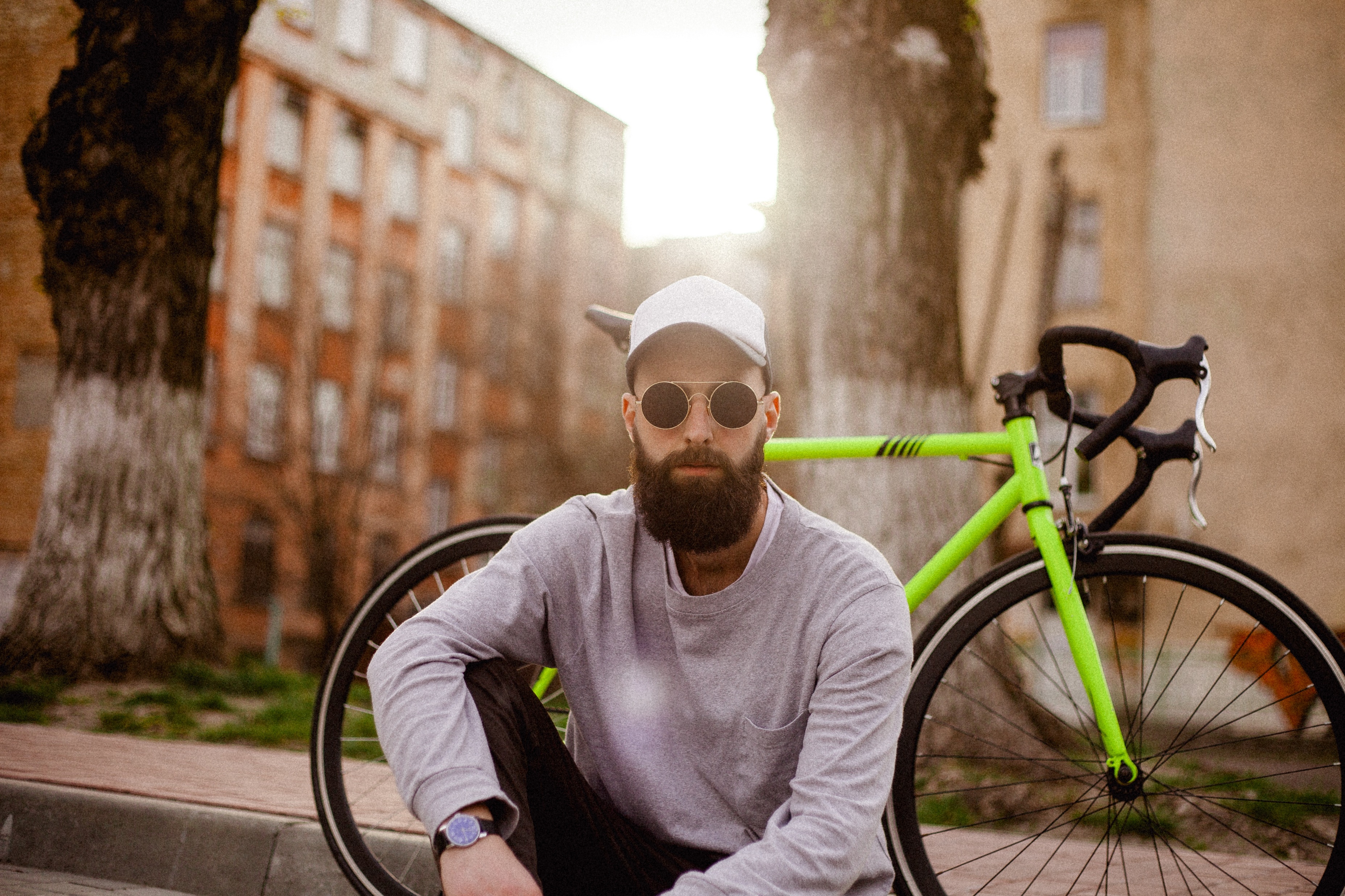 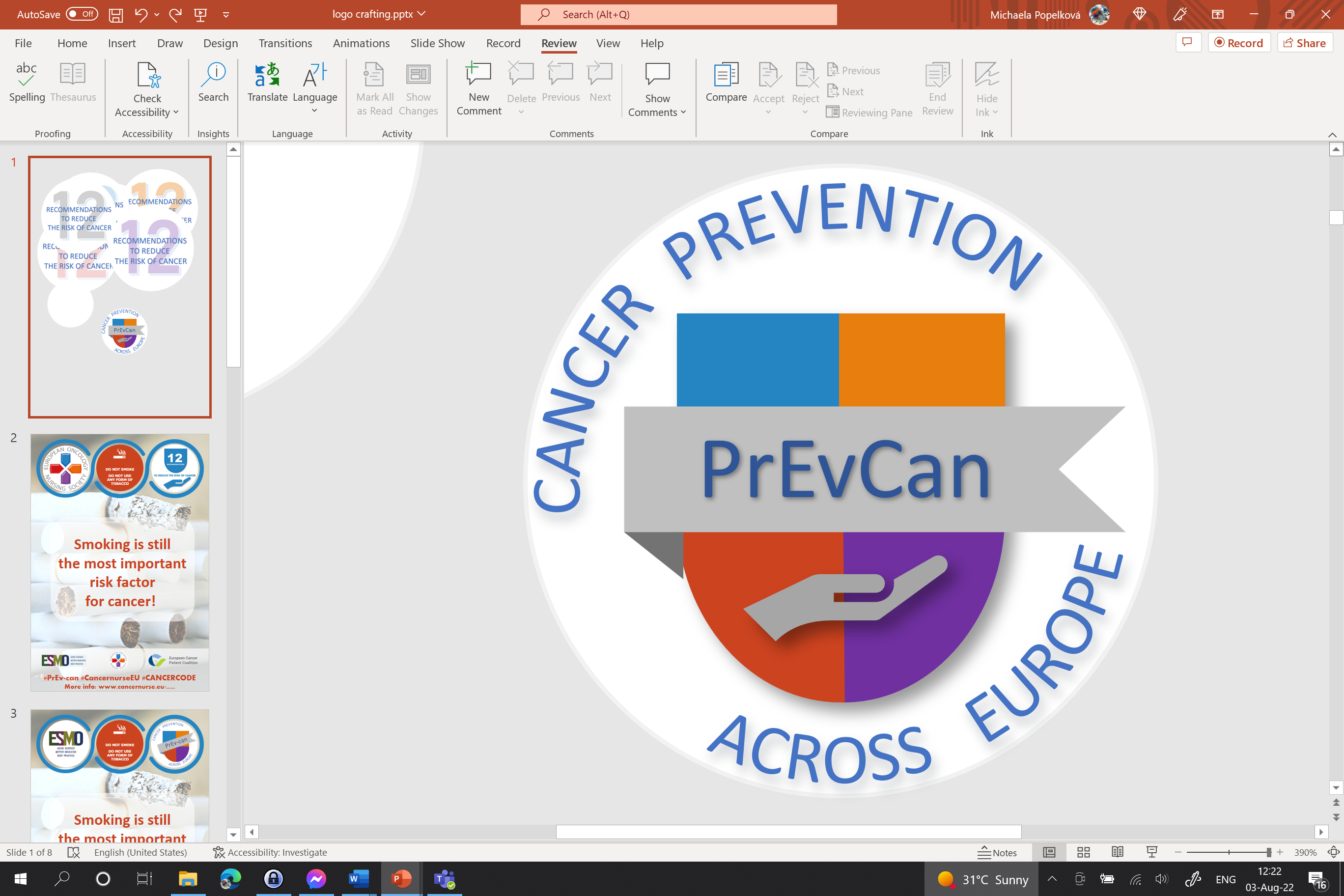 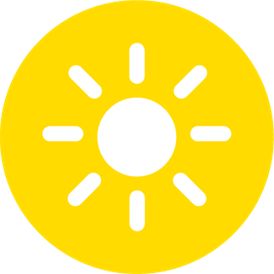 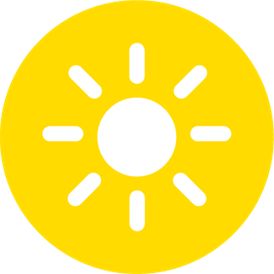 VYHÝBEJTE SE PŘÍLIŠNÉMU SLUNĚNÍDFVDG
POUŽÍVEJTE OCHRANU PROTI SLUNCI
DFV
NEPOUŽÍVEJTE SOLÁRIA
Zde vložte logo své organizace
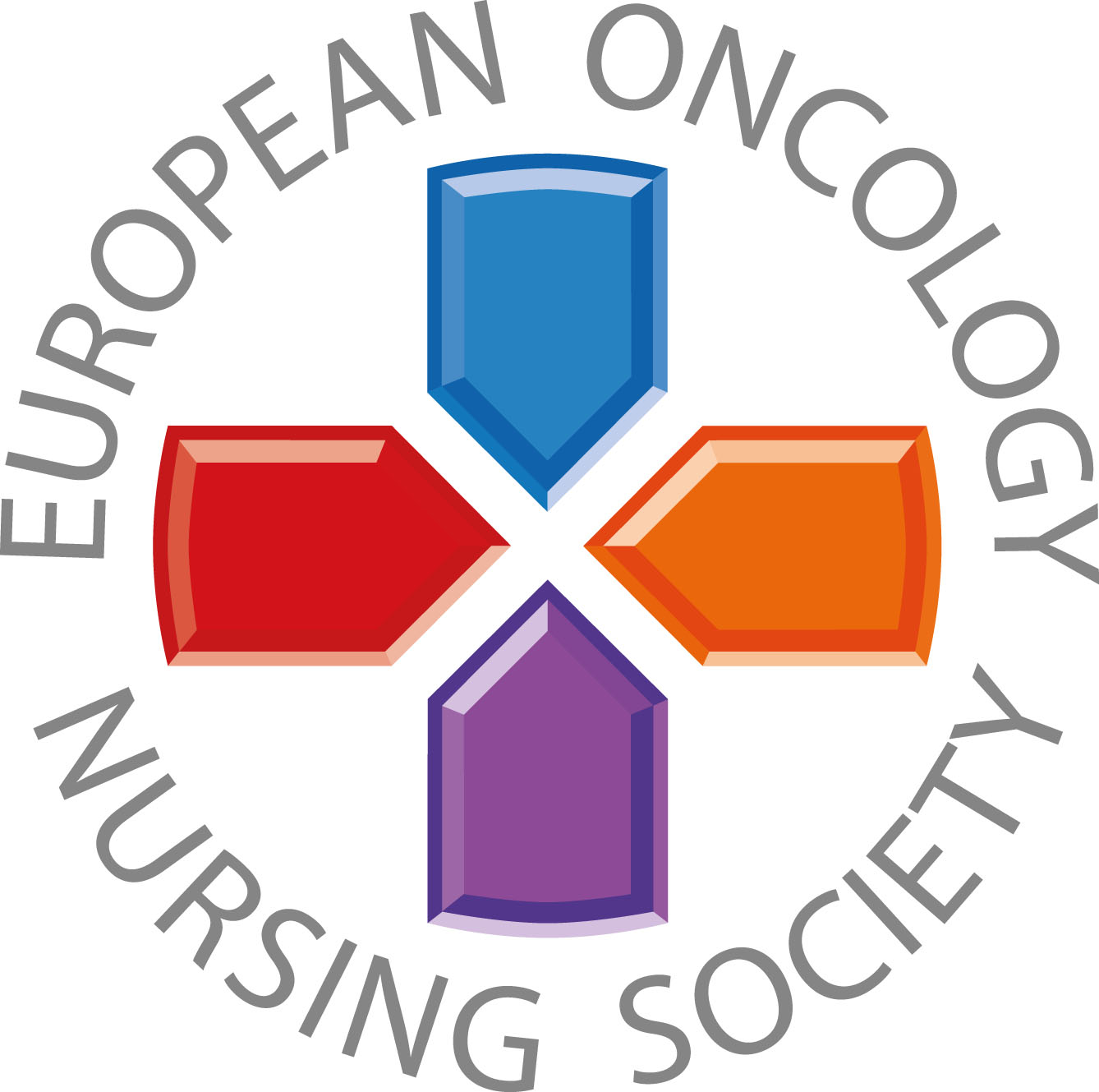 Zůstaňte na slunci v bezpečí! Zahalte se a používejte opalovací krém.
#PrEvCan #CANCERCODE
Kampaň PrEvCan© byla iniciována EONS a je realizována za podpory klíčového partnera kampaně, ESMO. Více informací: www.cancernurse.eu/prevcan
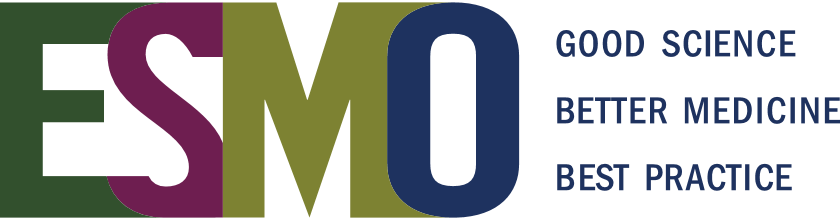 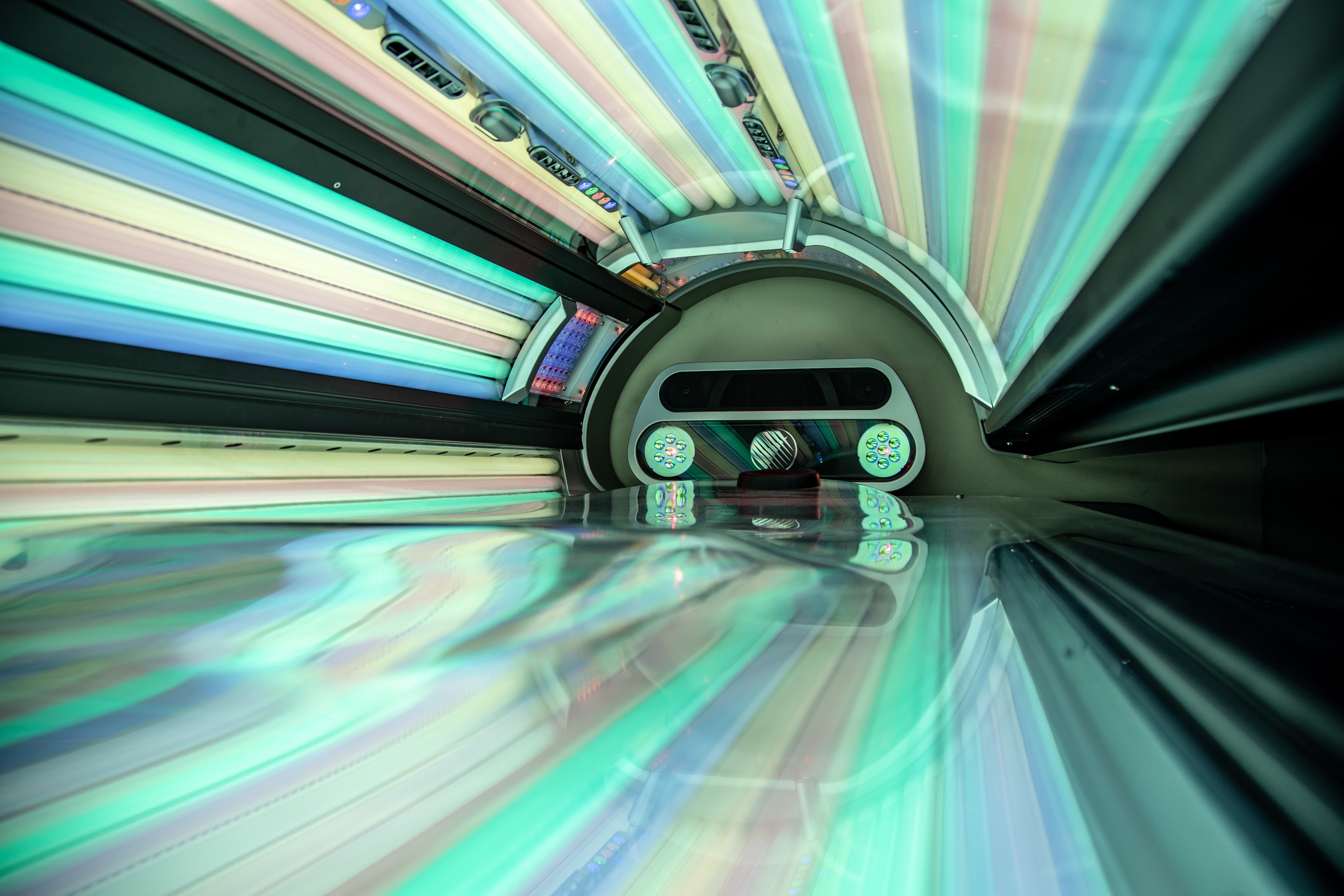 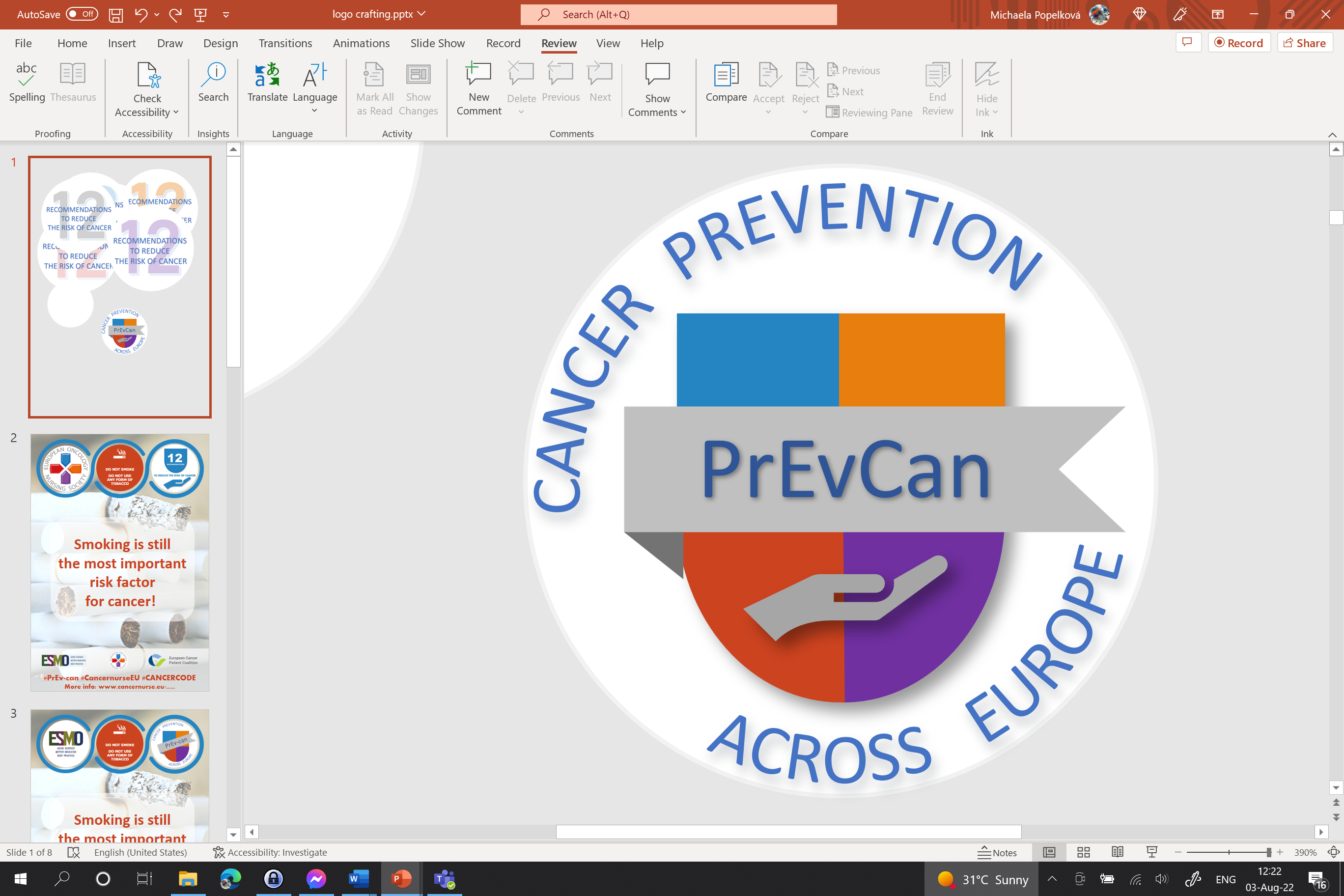 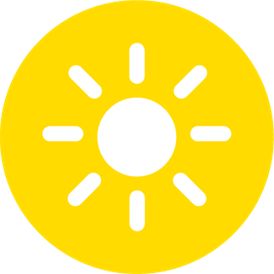 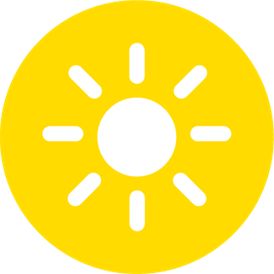 VYHÝBEJTE SE PŘÍLIŠNÉMU SLUNĚNÍDFVDG
POUŽÍVEJTE OCHRANU PROTI SLUNCI
DFV
NEPOUŽÍVEJTE SOLÁRIA
Zde vložte logo své organizace
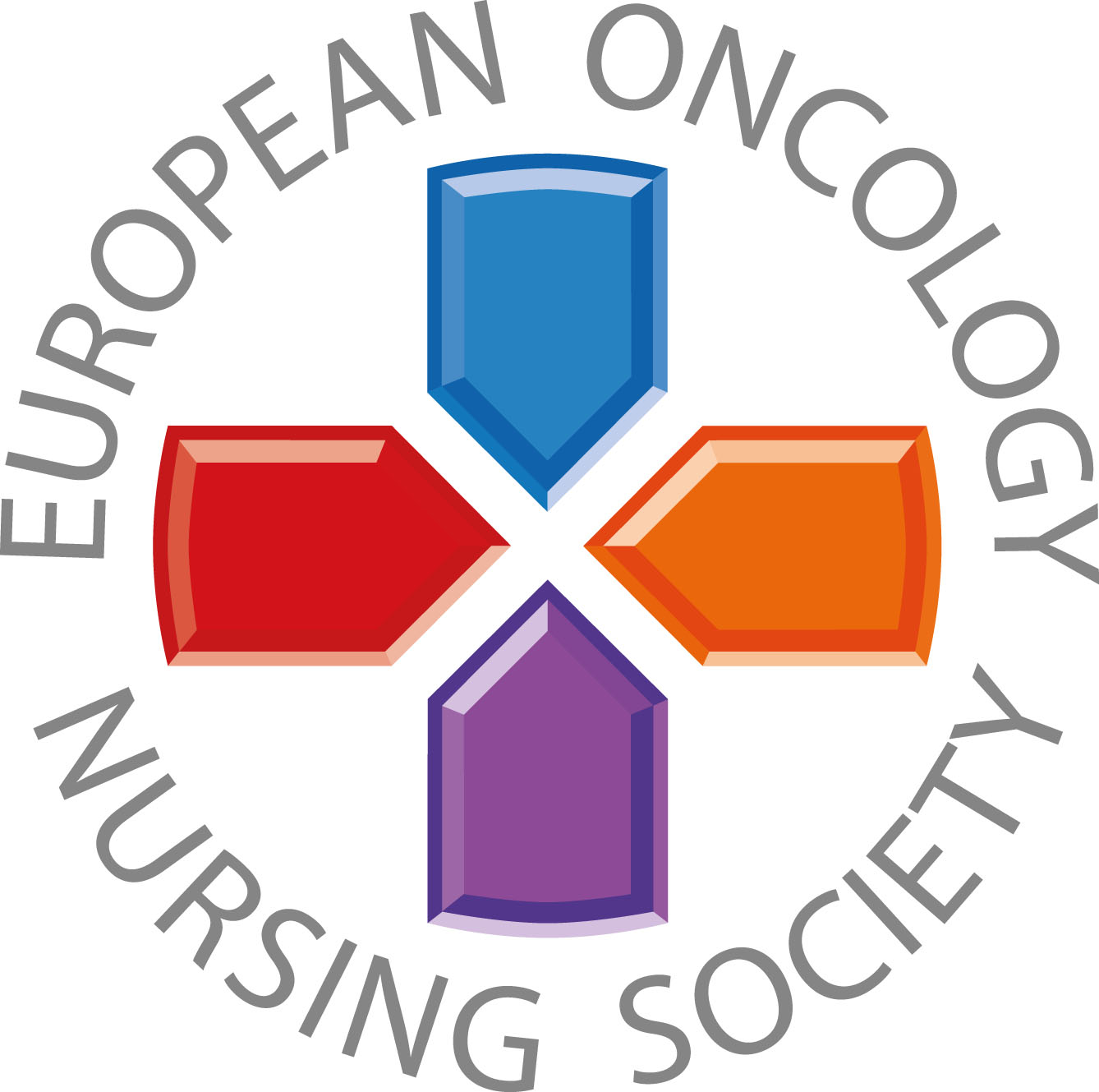 Používání solárií není bezpečné. Vyhněte se jim, prokážete tím službu své pokožce.
#PrEvCan #CANCERCODE
Kampaň PrEvCan© byla iniciována EONS a je realizována za podpory klíčového partnera kampaně, ESMO. Více informací: www.cancernurse.eu/prevcan
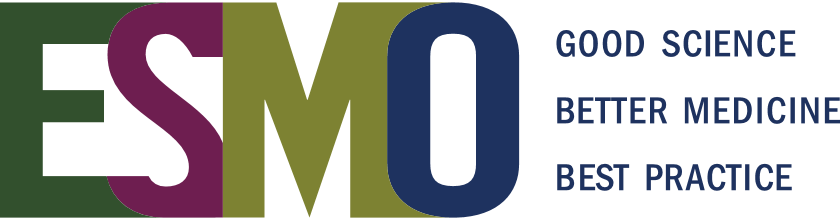 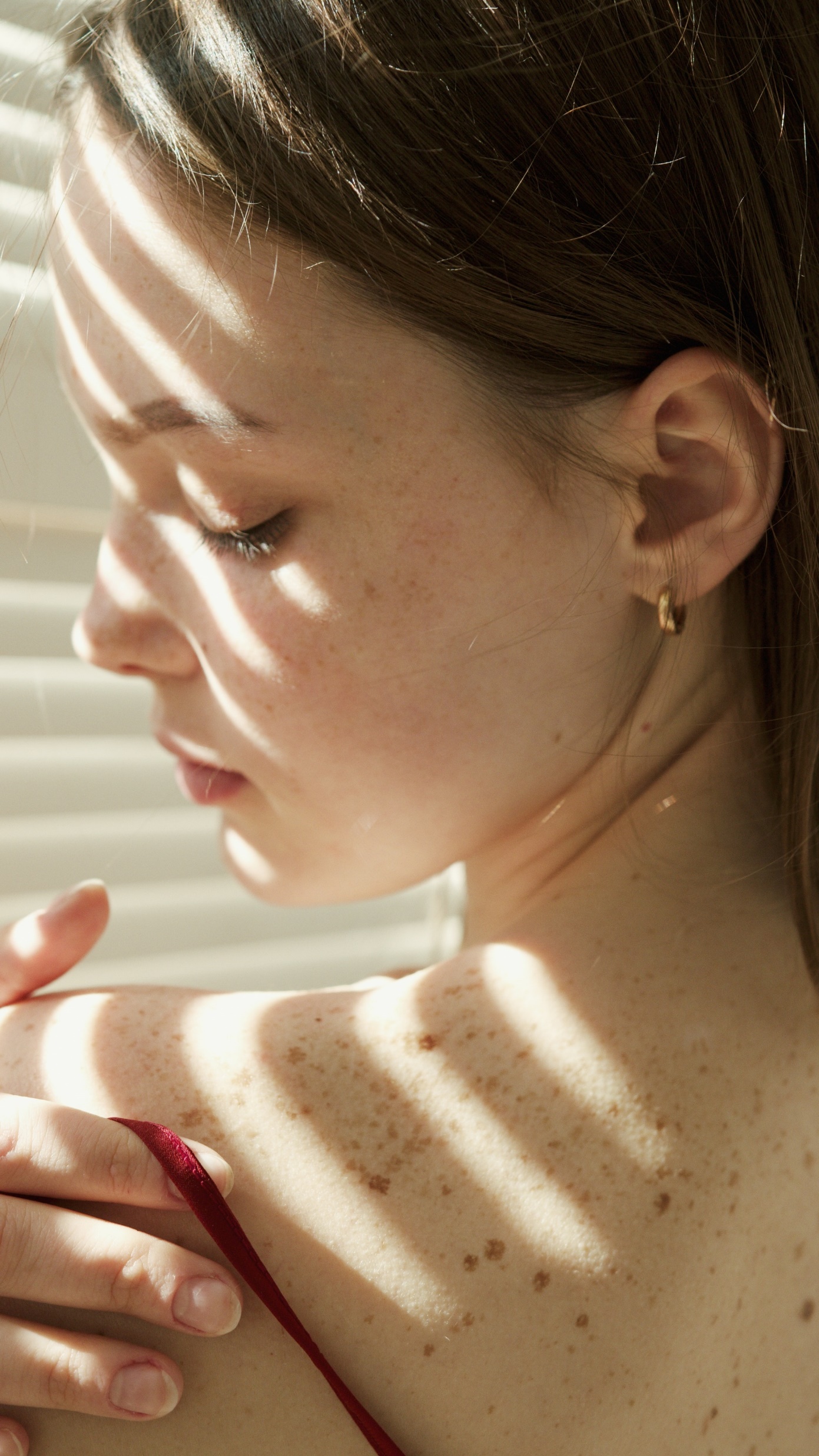 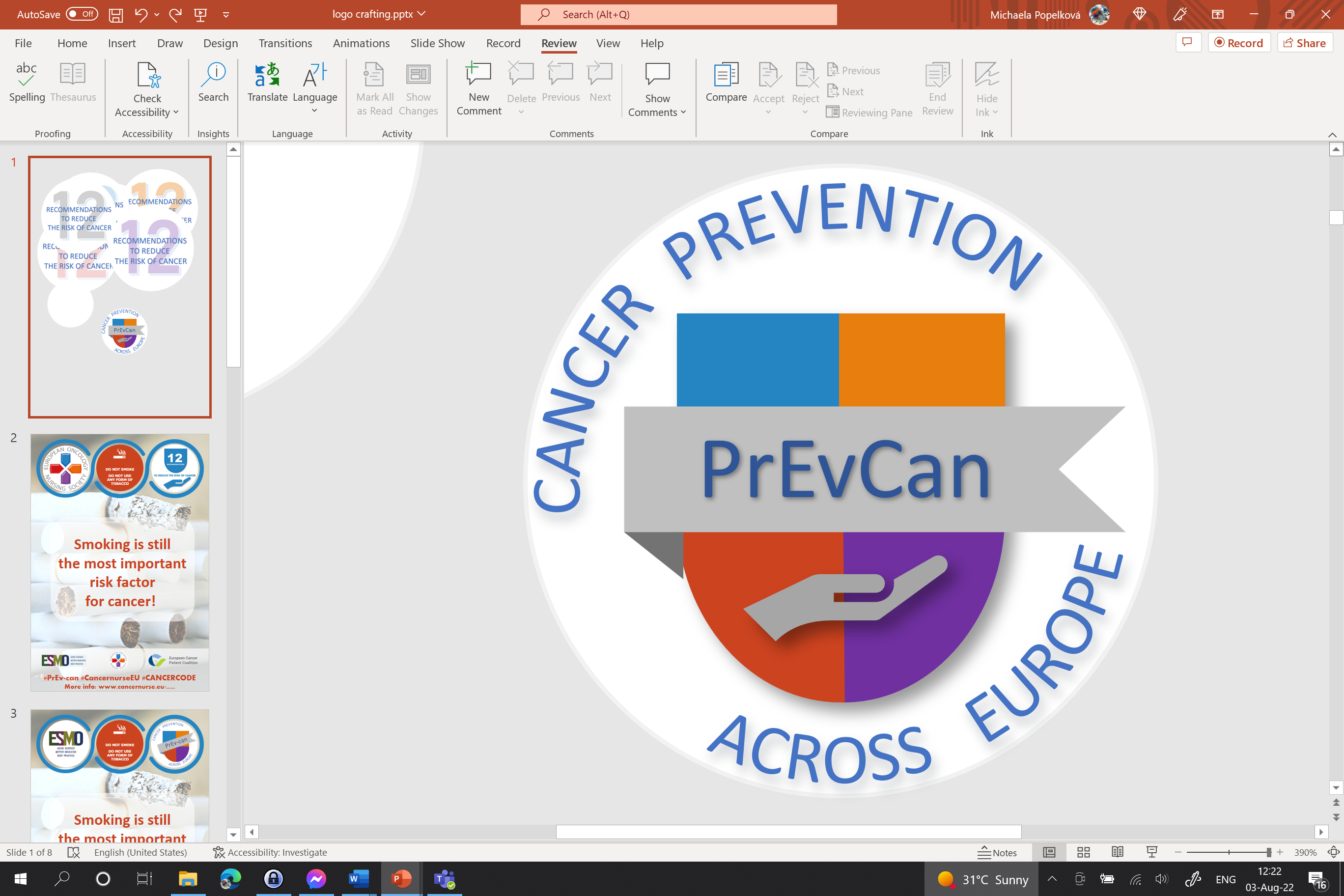 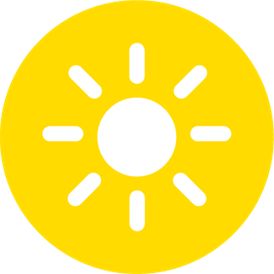 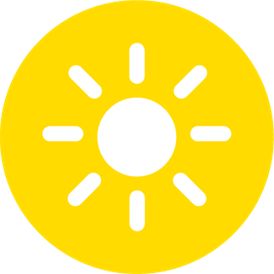 VYHÝBEJTE SE PŘÍLIŠNÉMU SLUNĚNÍDFVDG
POUŽÍVEJTE OCHRANU PROTI SLUNCI
DFV
NEPOUŽÍVEJTE SOLÁRIA
Zde vložte logo své organizace
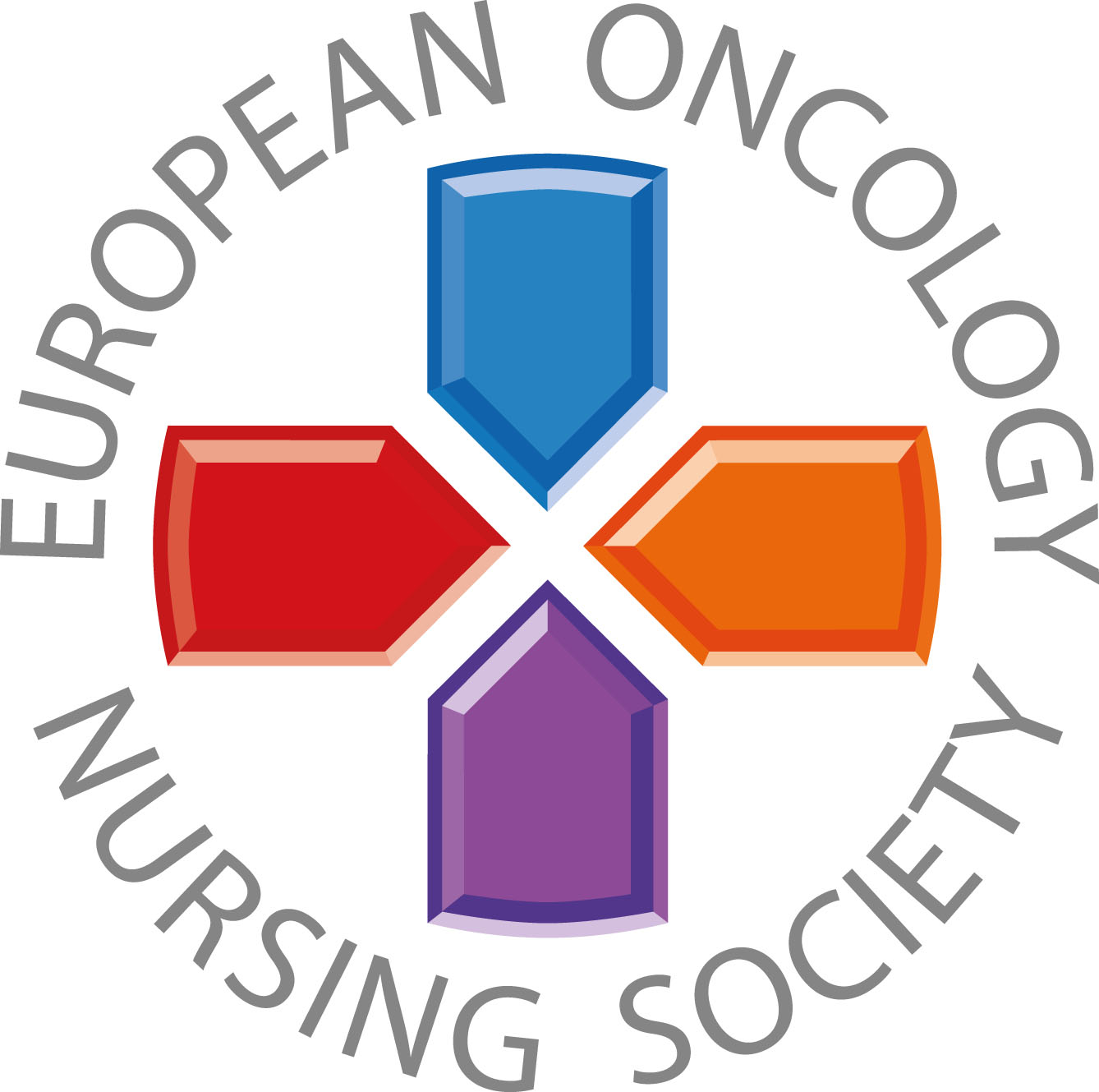 Pravidelně kontrolujte změny na své kůži. Vždy kontaktujte svého lékaře, pokud máte jakékoliv obavy.
#PrEvCan #CANCERCODE
Kampaň PrEvCan© byla iniciována EONS a je realizována za podpory klíčového partnera kampaně, ESMO. Více informací: www.cancernurse.eu/prevcan
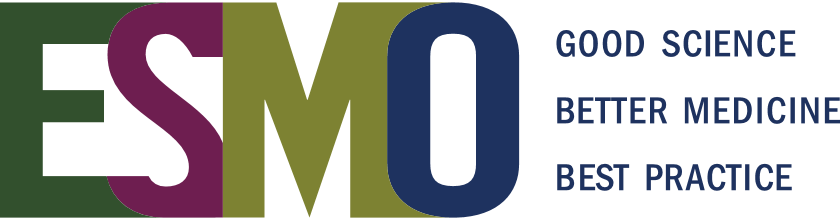 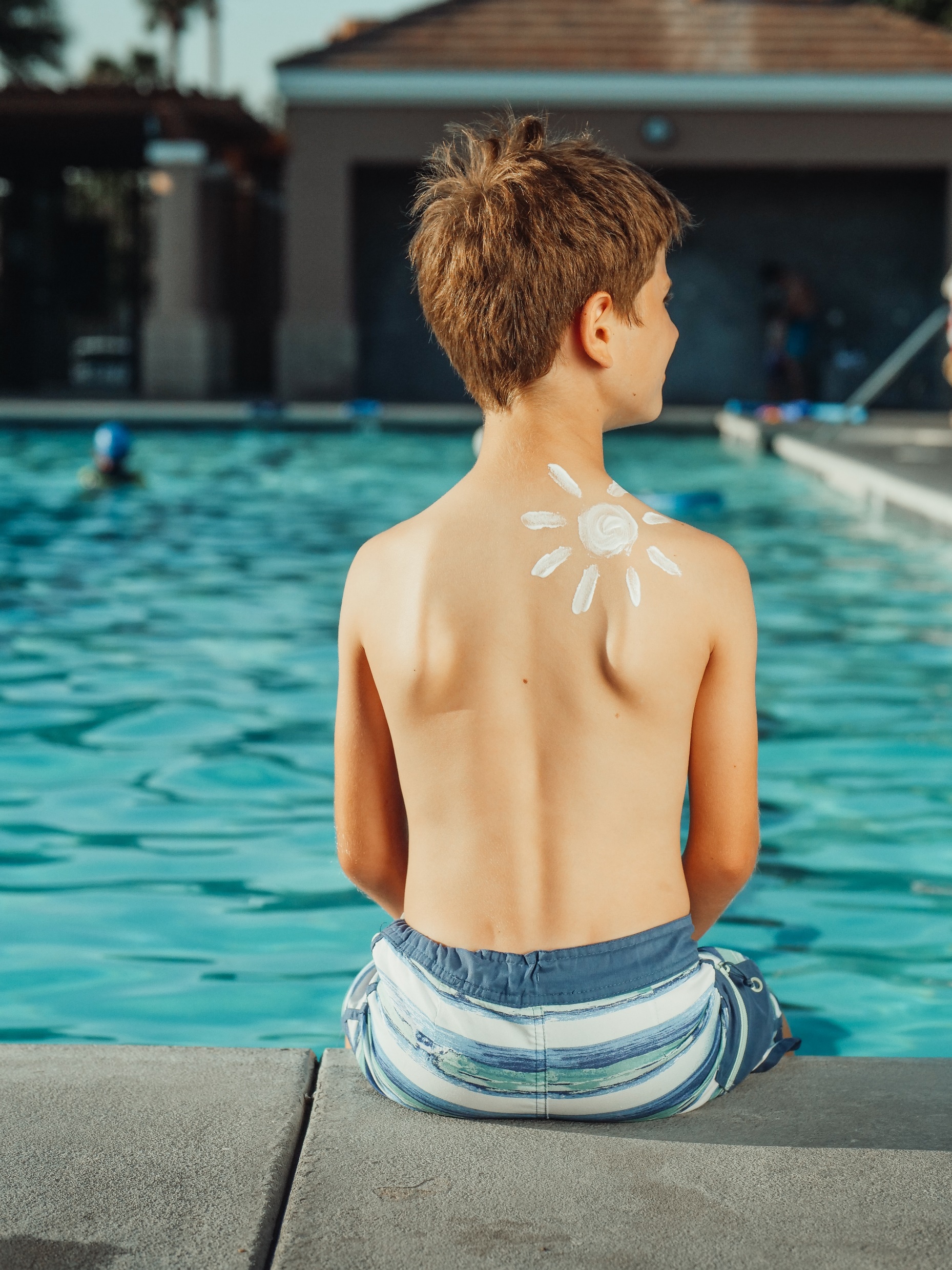 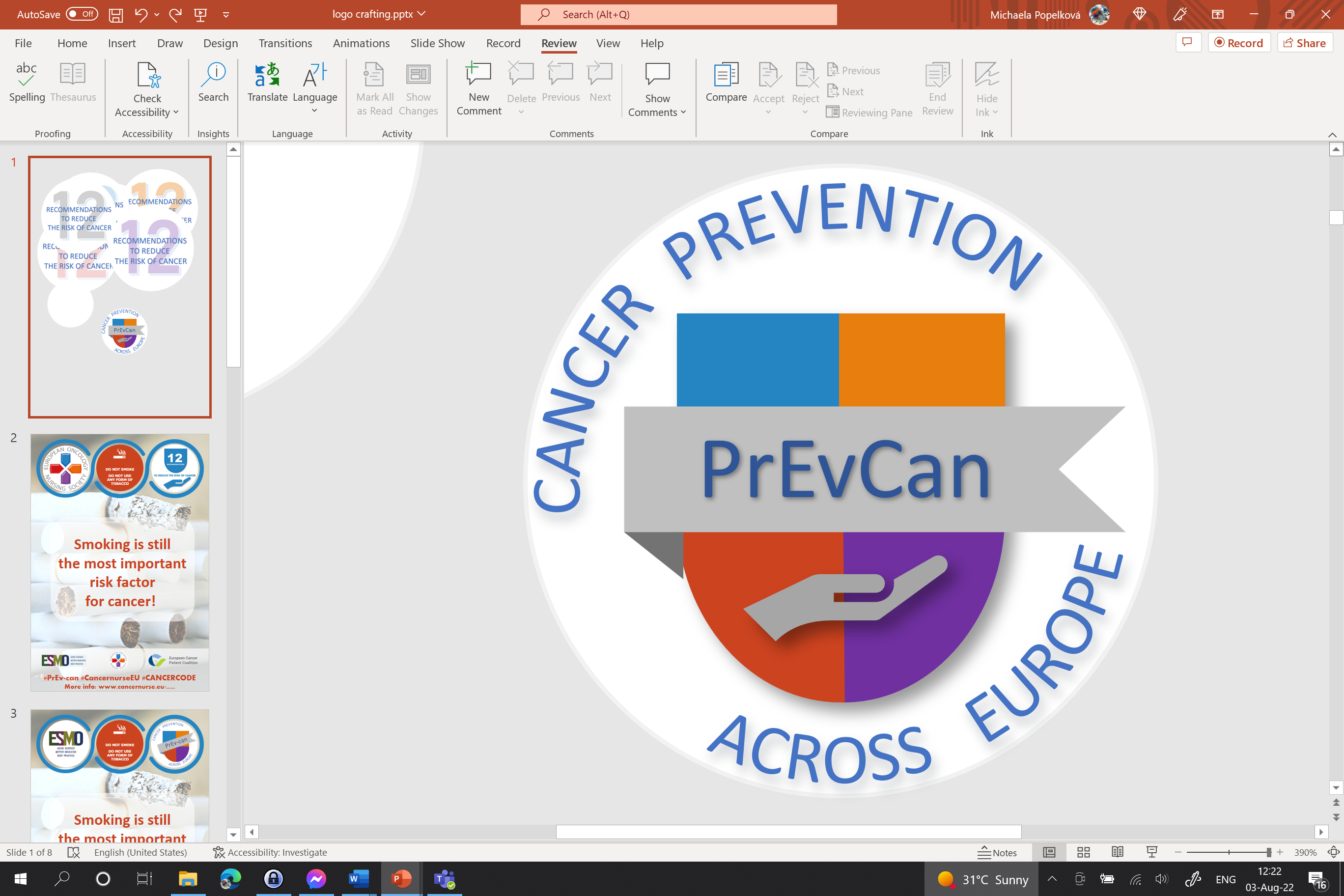 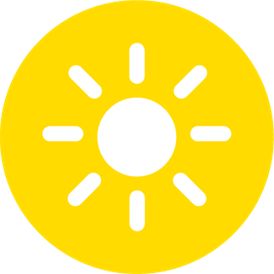 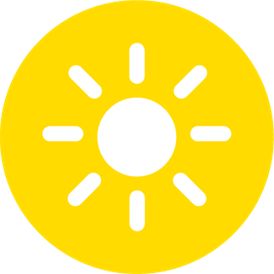 VYHÝBEJTE SE PŘÍLIŠNÉMU SLUNĚNÍDFVDG
POUŽÍVEJTE OCHRANU PROTI SLUNCI
DFV
NEPOUŽÍVEJTE SOLÁRIA
Zde vložte logo své organizace
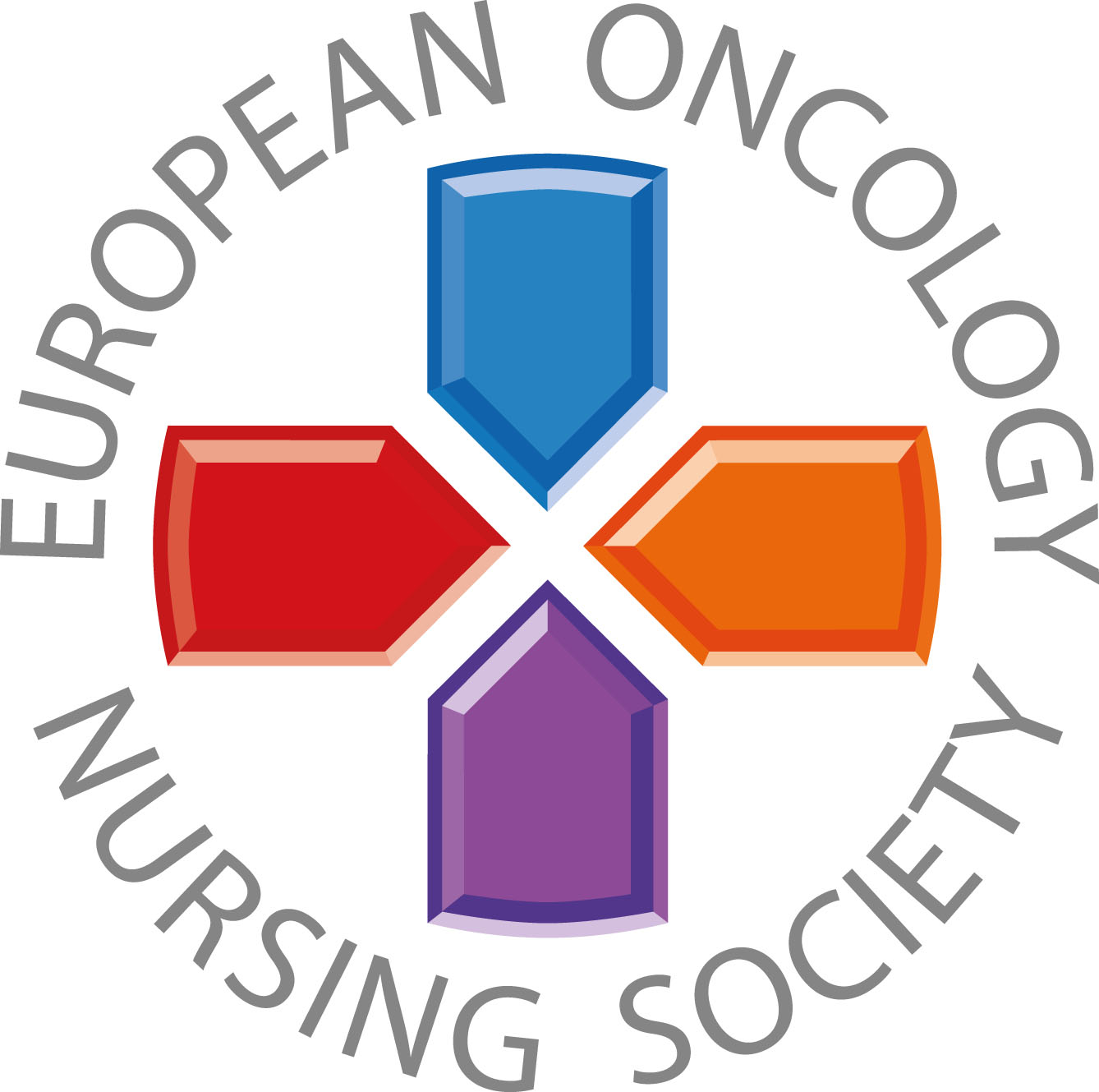 Děti a mladí dospělí jsou zvláště náchylní k poškození kůže sluncem.
#PrEvCan #CANCERCODE
Kampaň PrEvCan© byla iniciována EONS a je realizována za podpory klíčového partnera kampaně, ESMO. Více informací: www.cancernurse.eu/prevcan
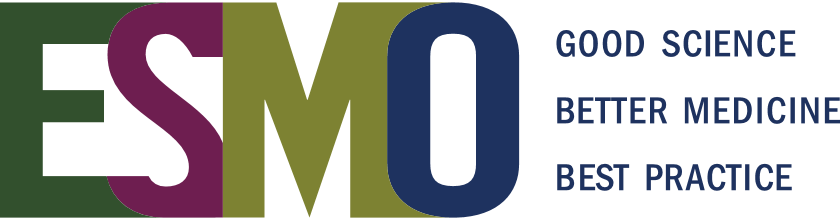 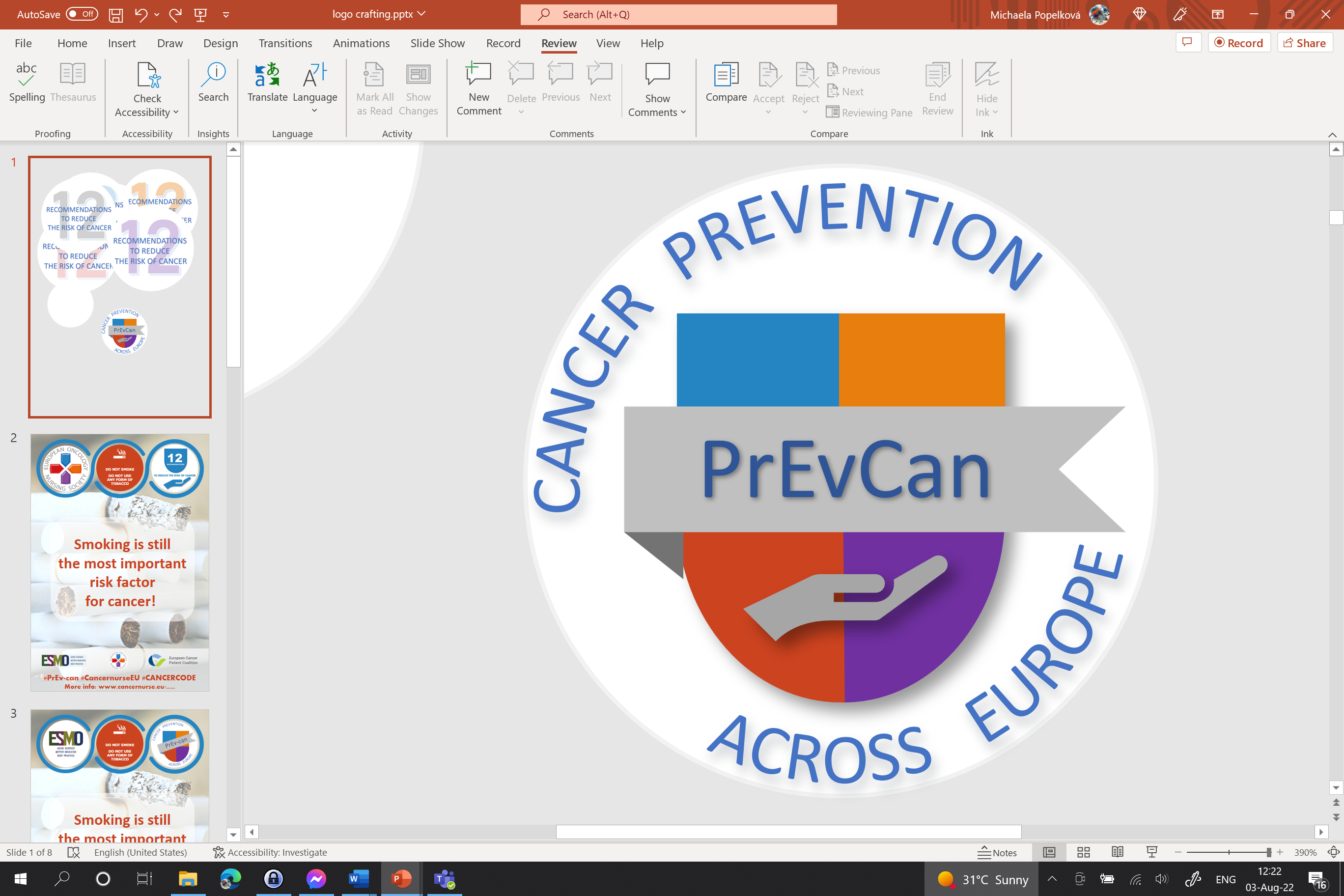 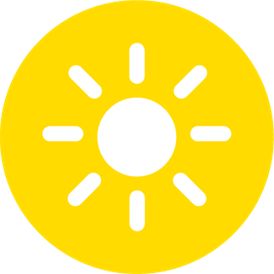 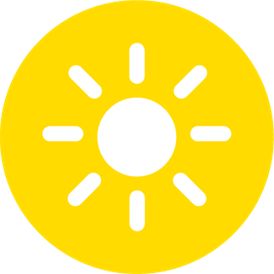 VYHÝBEJTE SE PŘÍLIŠNÉMU SLUNĚNÍDFVDG
POUŽÍVEJTE OCHRANU PROTI SLUNCI
DFV
NEPOUŽÍVEJTE SOLÁRIA
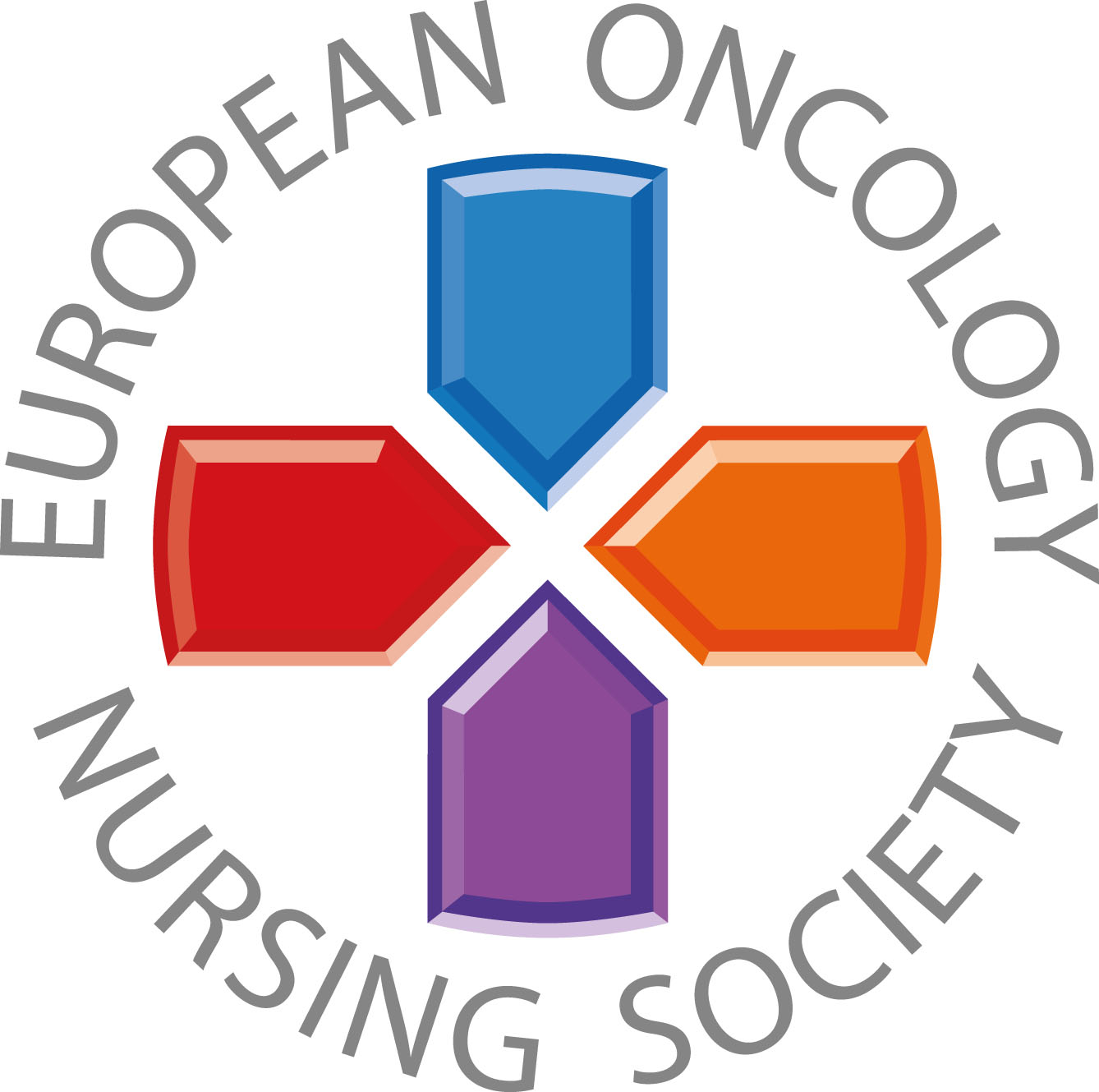 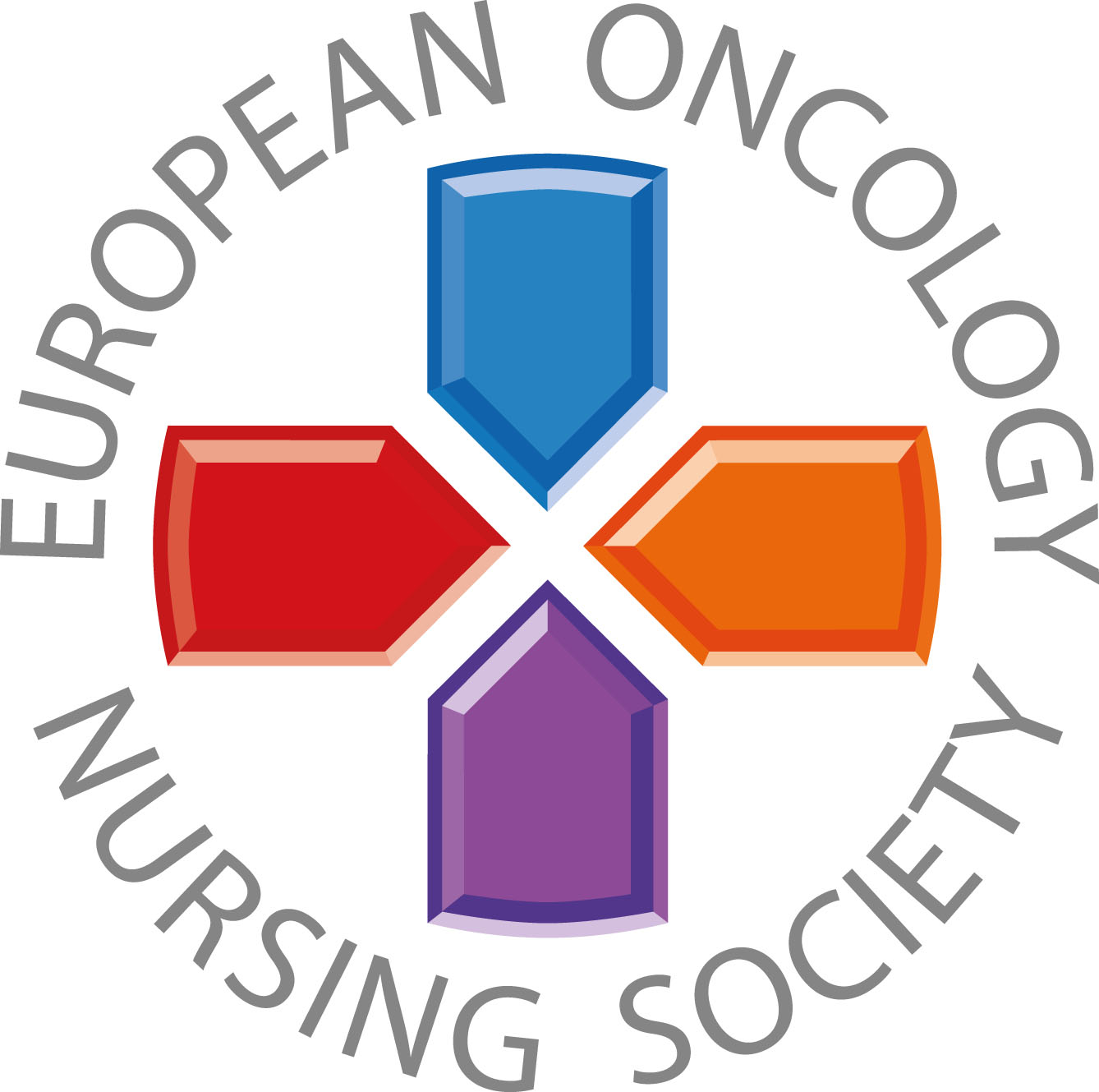 Sdělení pro širokou veřejnost
#PrEvCan #CANCERCODE
Kampaň PrEvCan© byla iniciována EONS a je realizována za podpory klíčového partnera kampaně, ESMO. Více informací: www.cancernurse.eu/prevcan
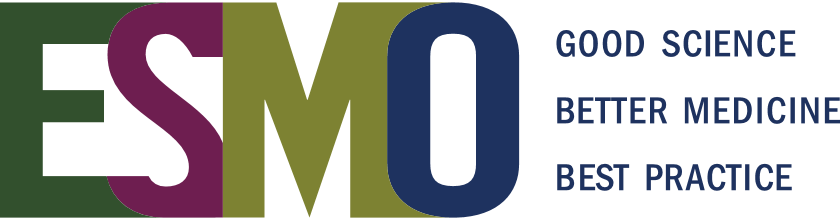 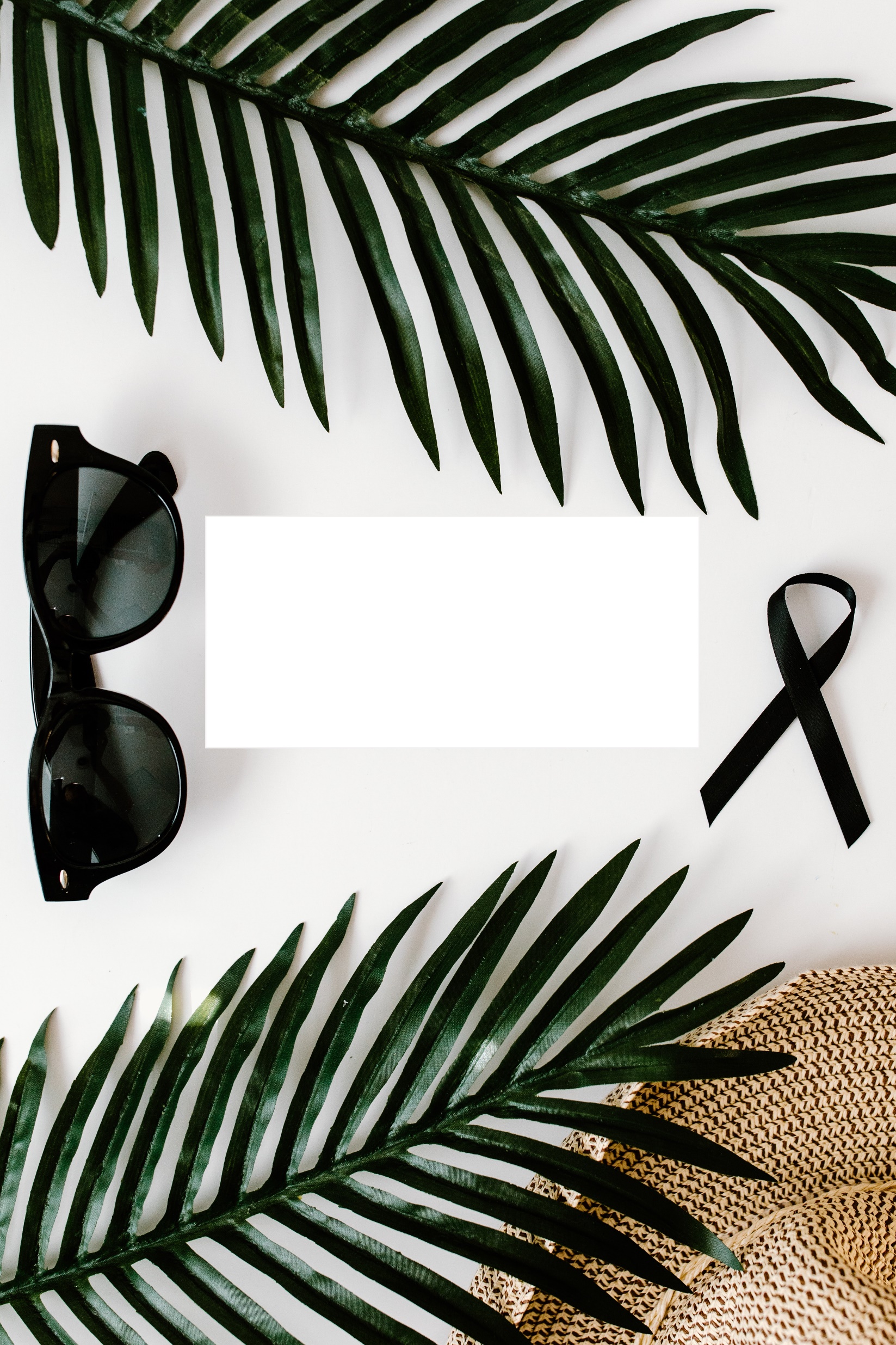 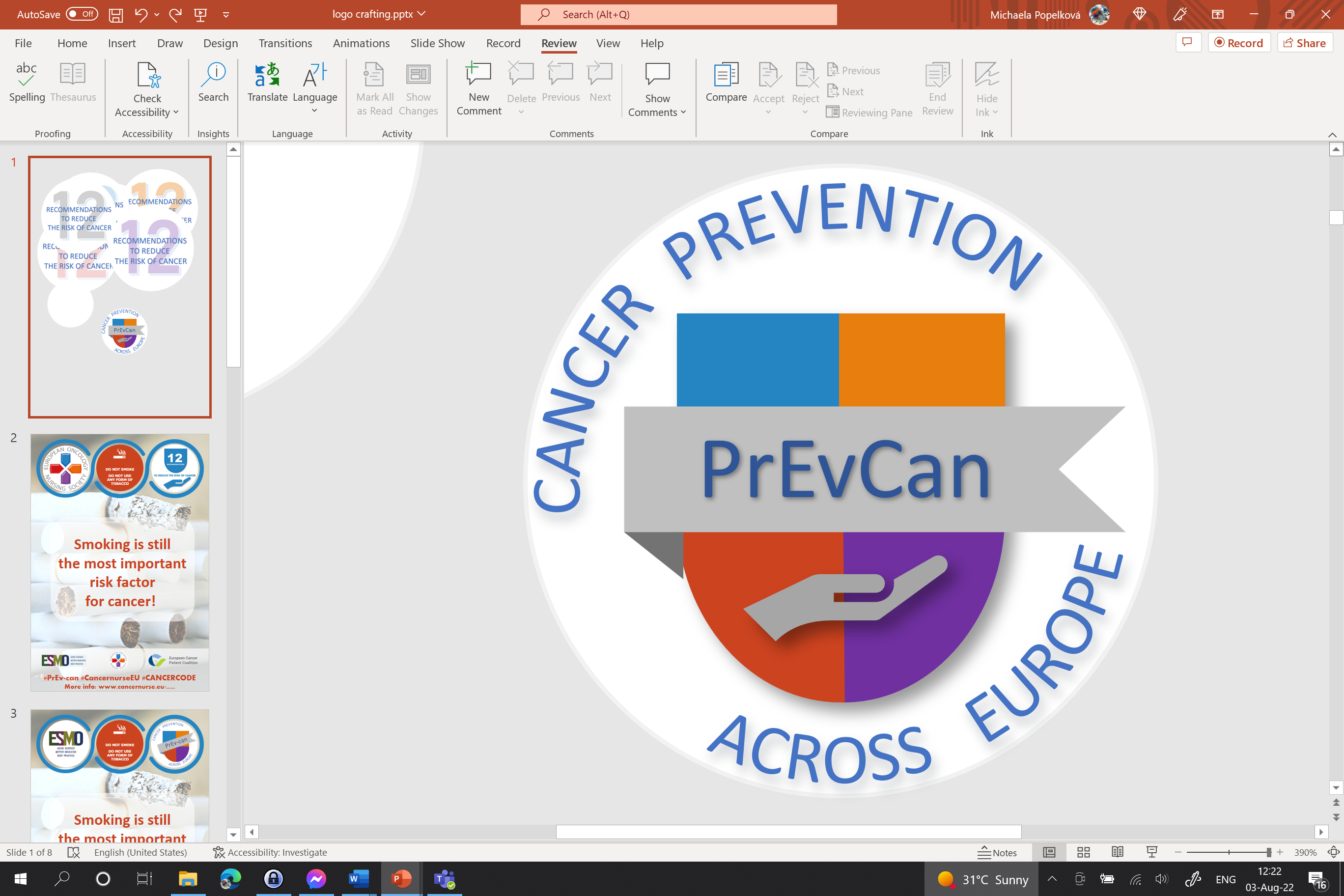 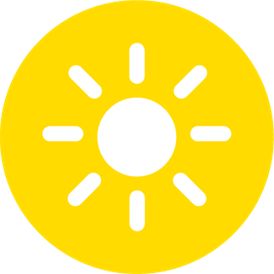 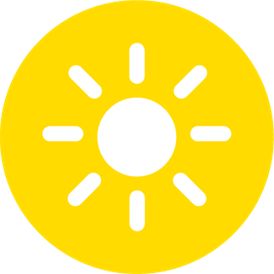 VYHÝBEJTE SE PŘÍLIŠNÉMU SLUNĚNÍDFVDG
POUŽÍVEJTE OCHRANU PROTI SLUNCI
DFV
NEPOUŽÍVEJTE SOLÁRIA
Zde vložte logo své organizace
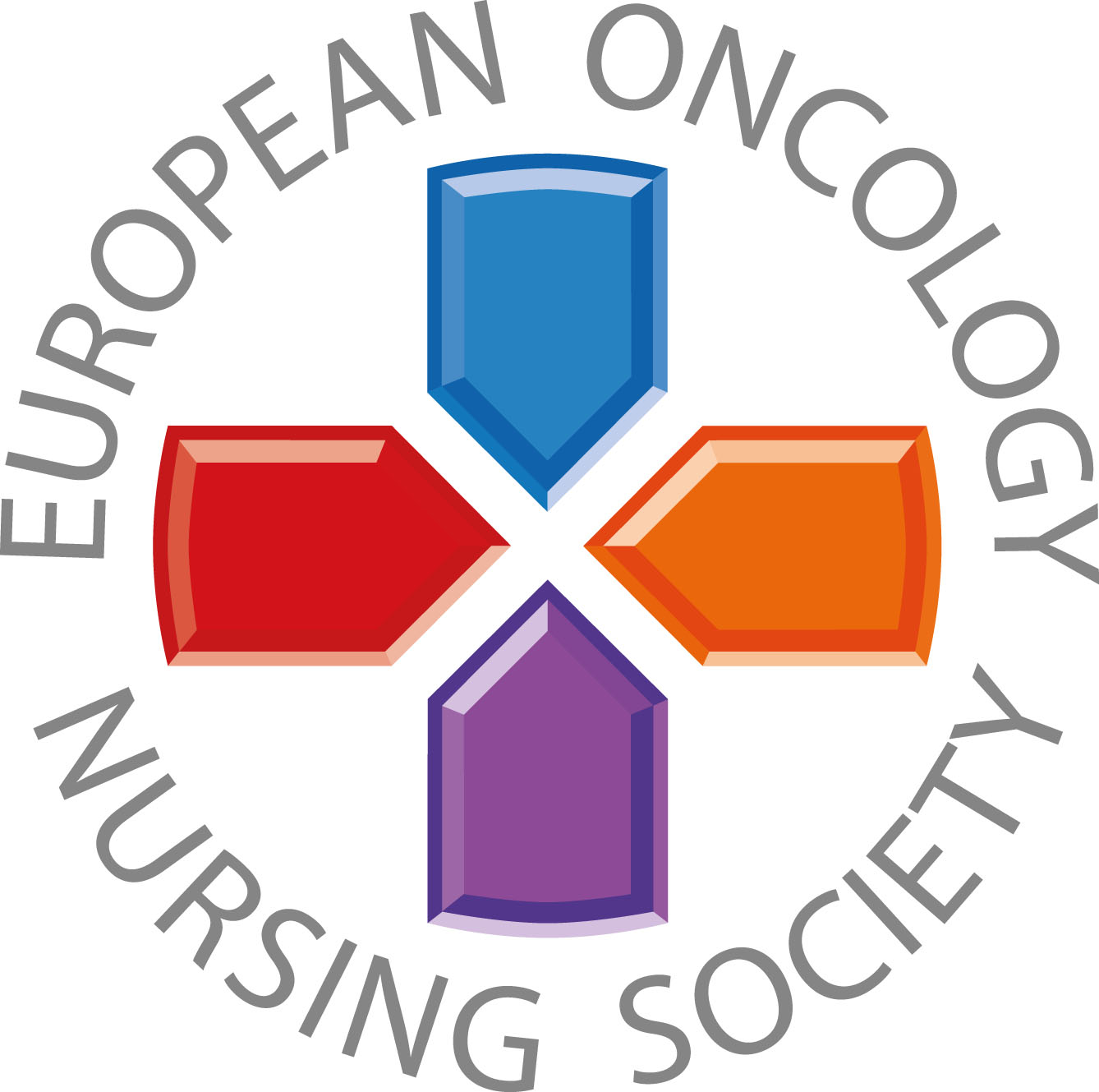 Pacientů s melanomem přibývá. Ročně mu v Evropě podlehne více než 20 000 lidí.
#PrEvCan #CANCERCODE
Kampaň PrEvCan© byla iniciována EONS a je realizována za podpory klíčového partnera kampaně, ESMO. Více informací: www.cancernurse.eu/prevcan
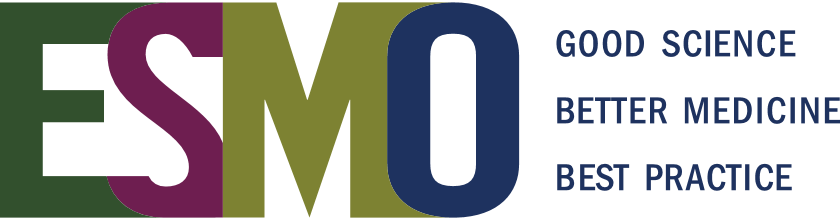 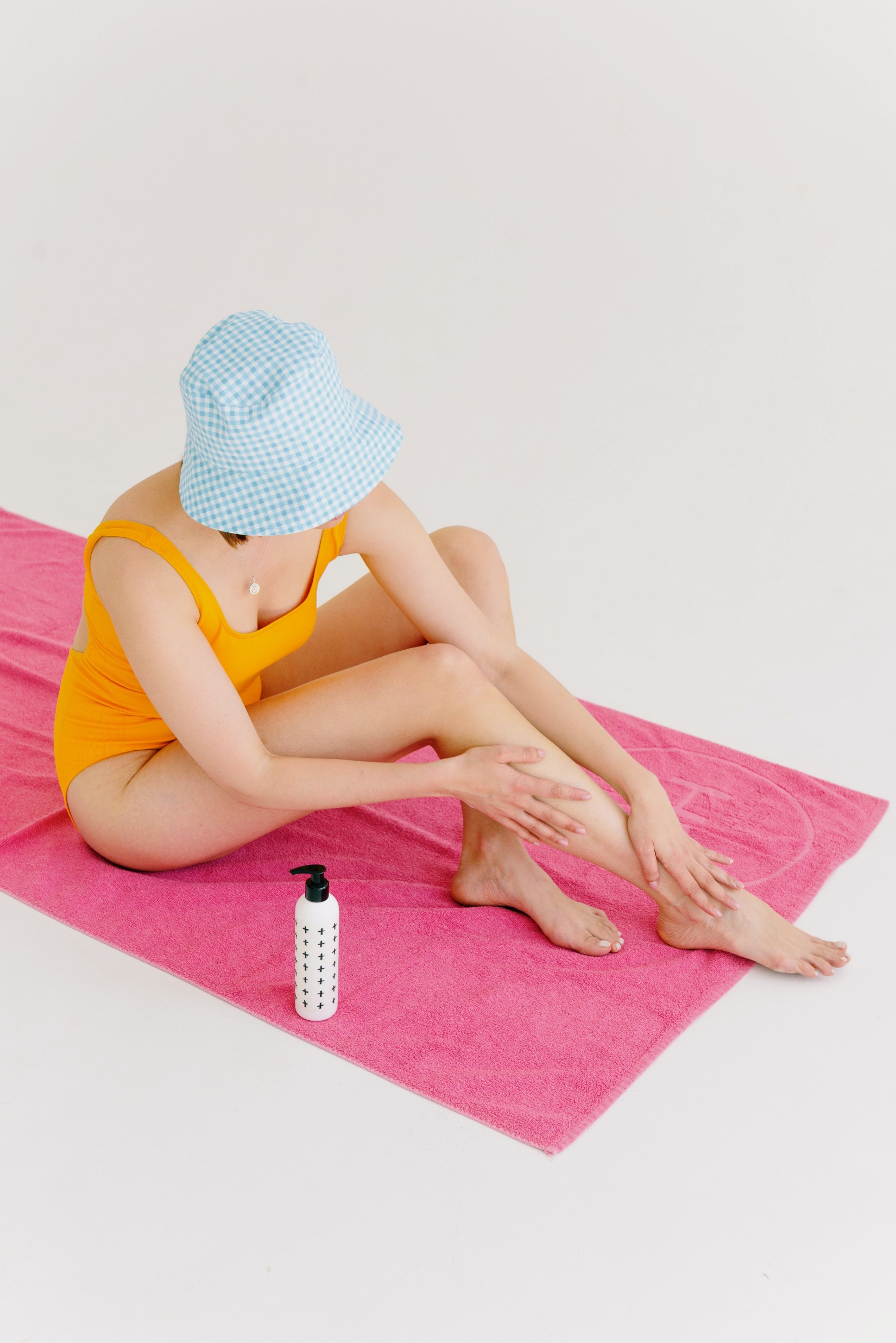 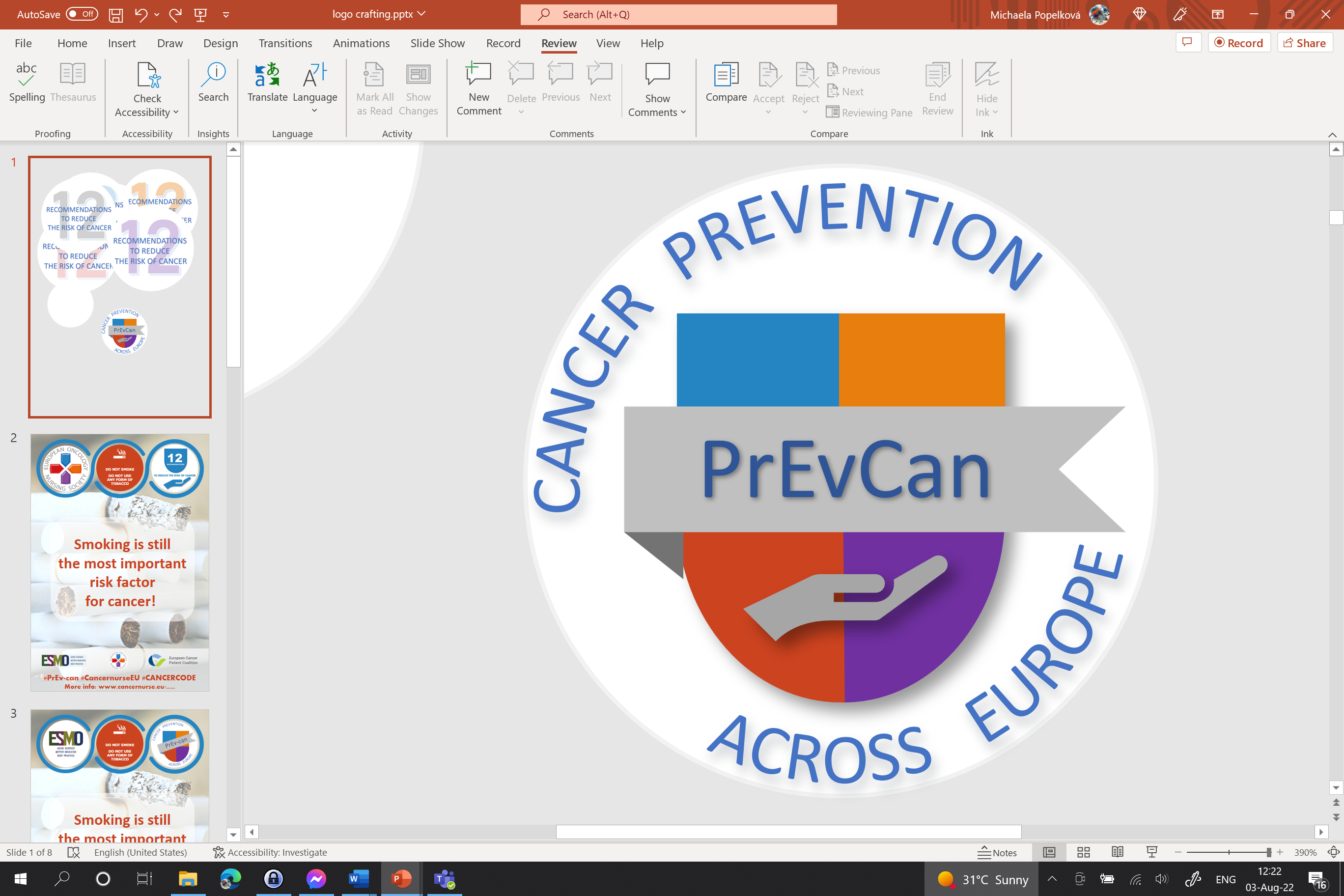 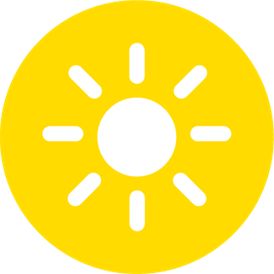 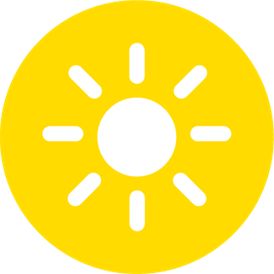 VYHÝBEJTE SE PŘÍLIŠNÉMU SLUNĚNÍDFVDG
POUŽÍVEJTE OCHRANU PROTI SLUNCI
DFV
NEPOUŽÍVEJTE SOLÁRIA
Zde vložte logo své organizace
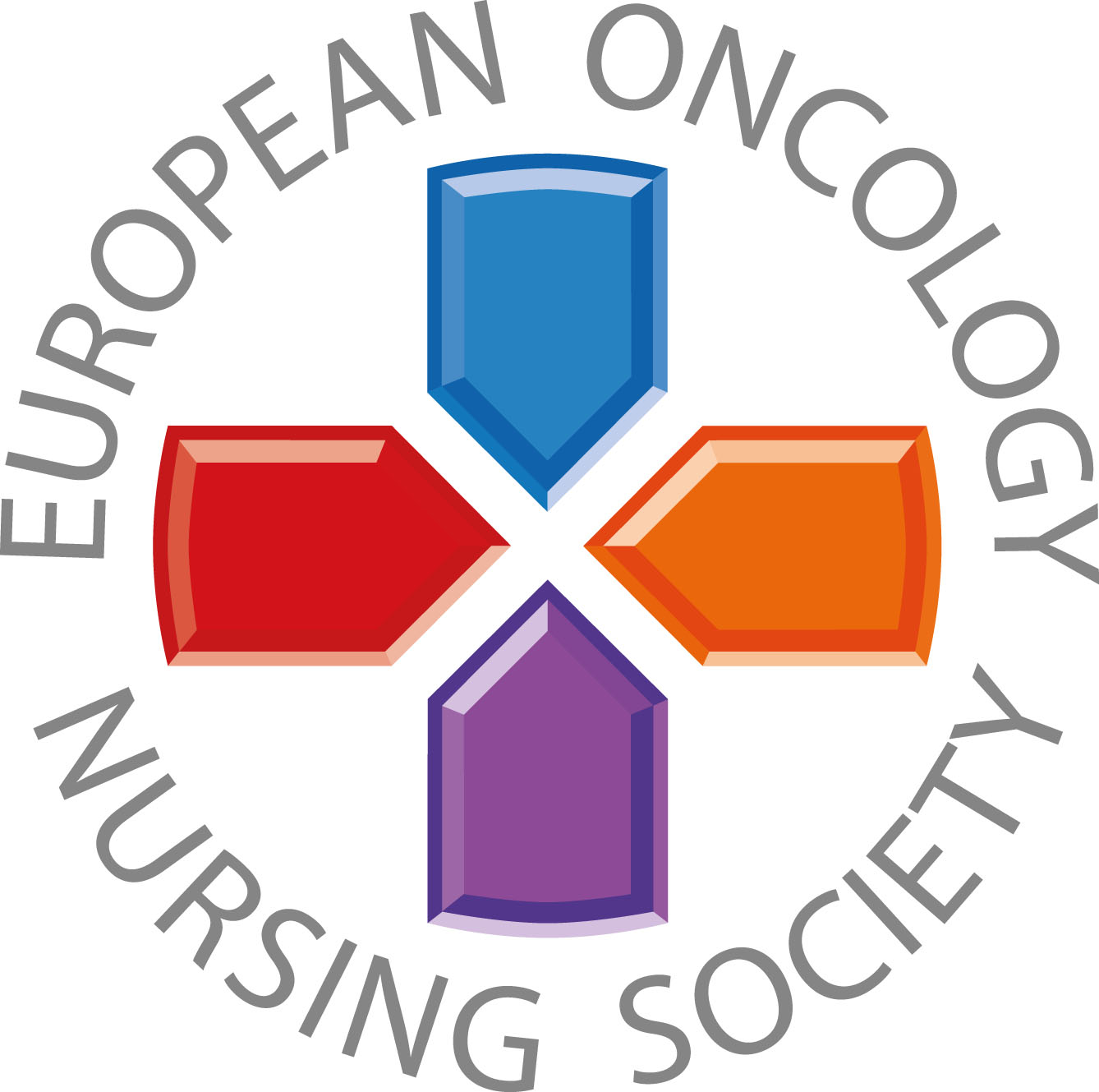 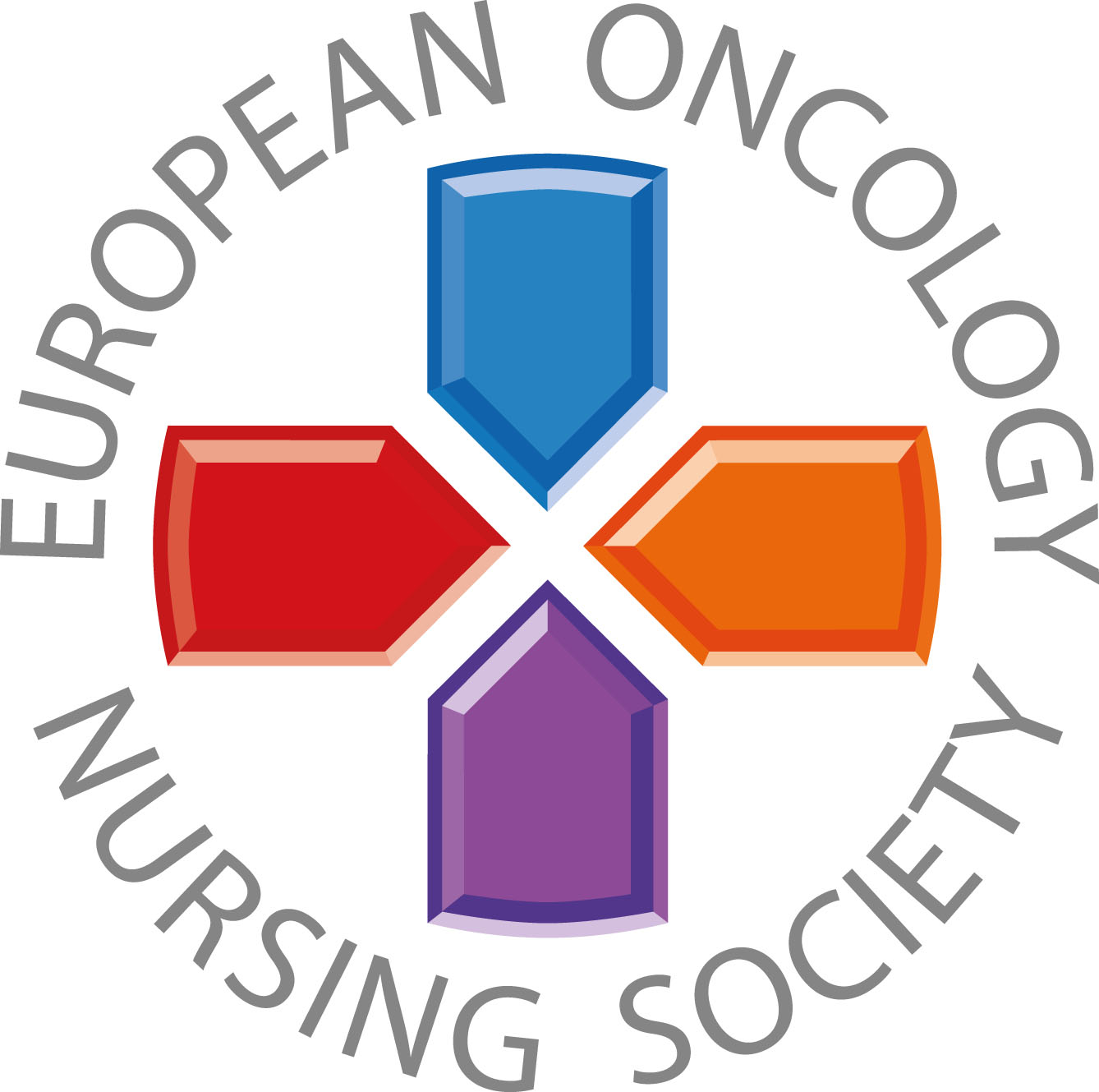 Poraďte svým pacientům, aby zůstali v bezpečí na slunci tak, že se zakryjí a použijí opalovací krém
#PrEvCan #CANCERCODE
Kampaň PrEvCan© byla iniciována EONS a je realizována za podpory klíčového partnera kampaně, ESMO. Více informací: www.cancernurse.eu/prevcan
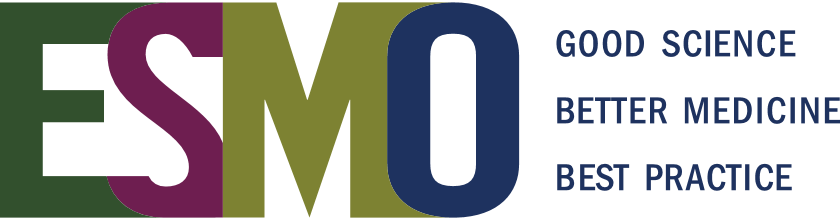 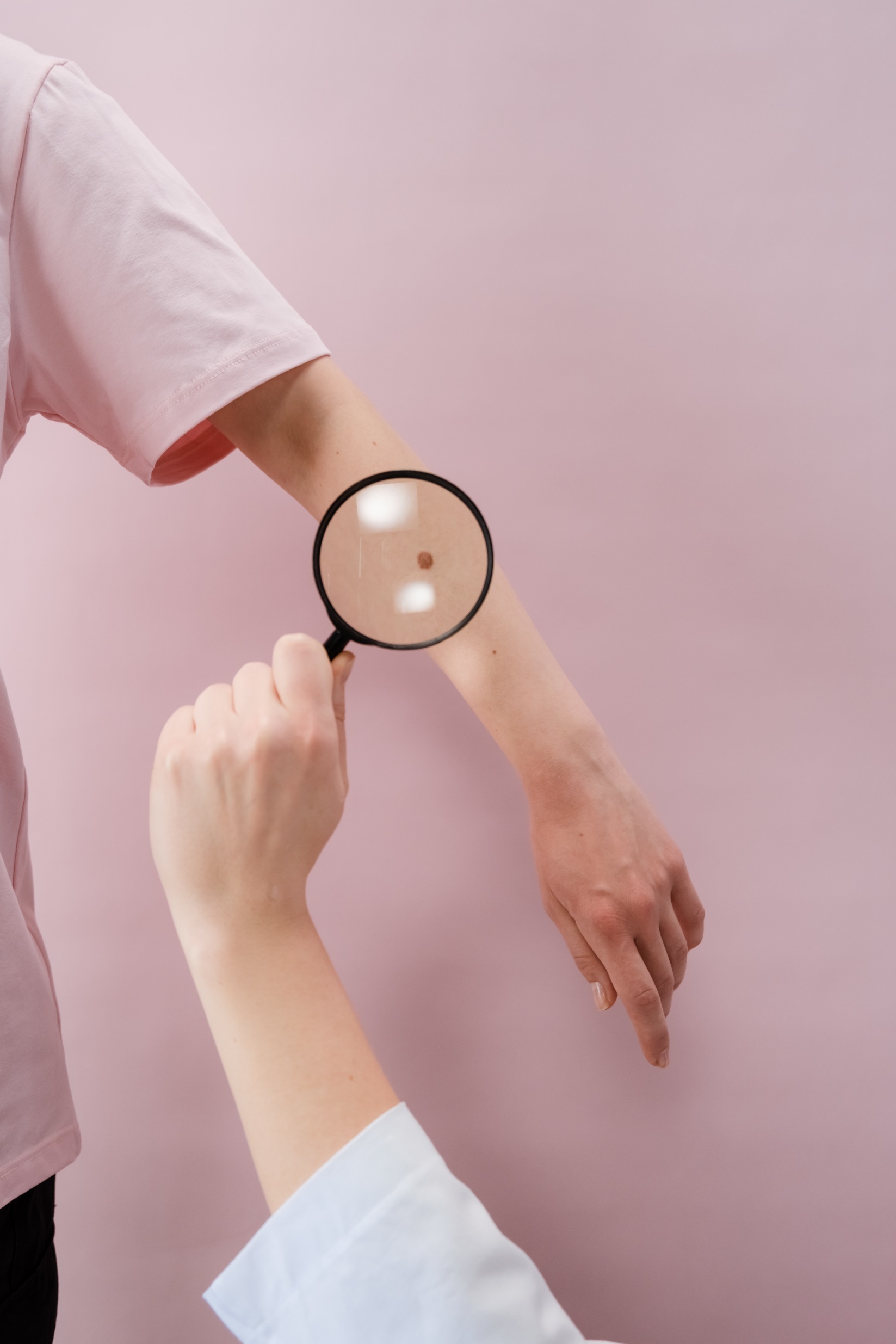 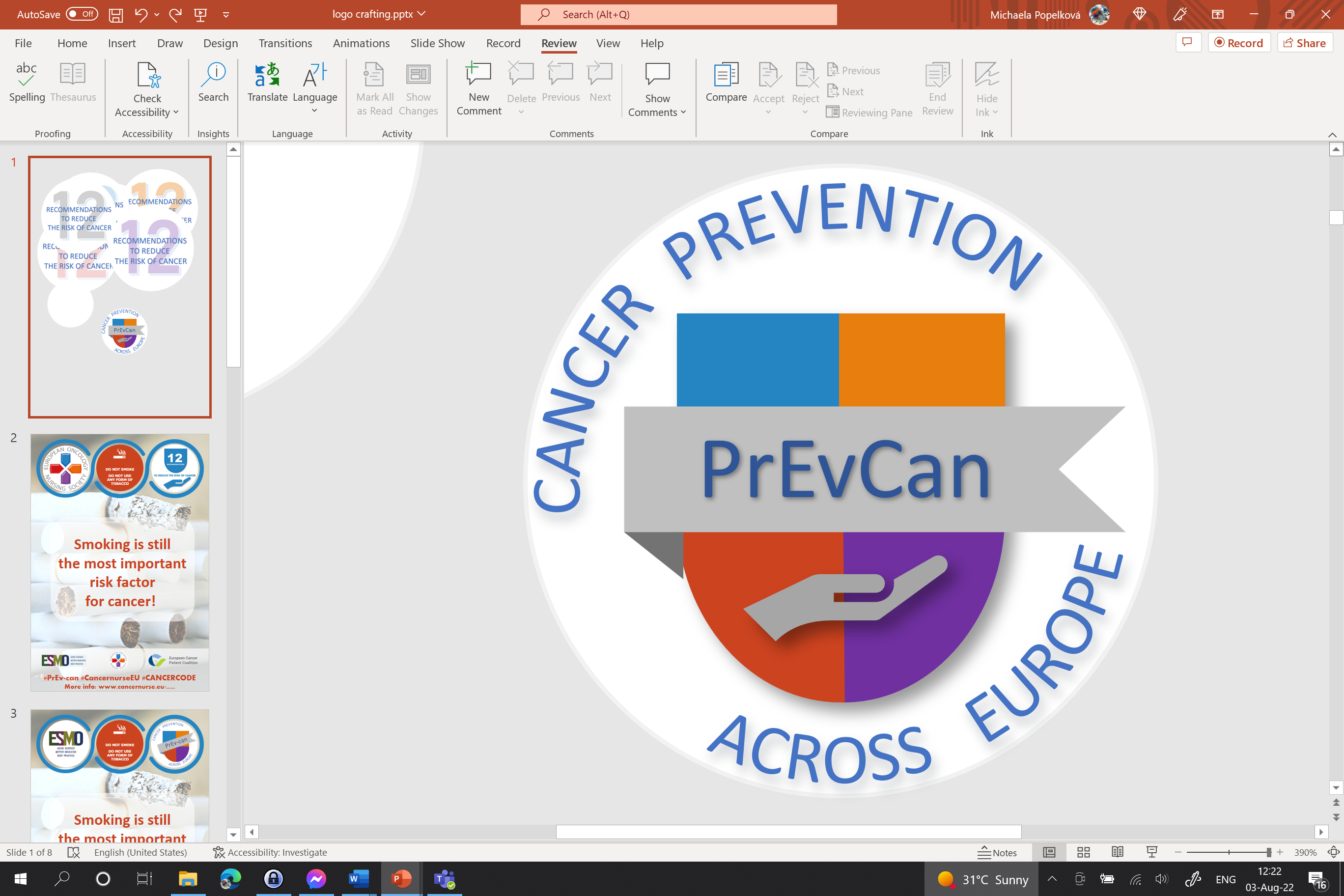 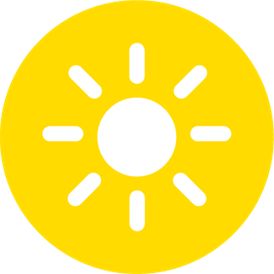 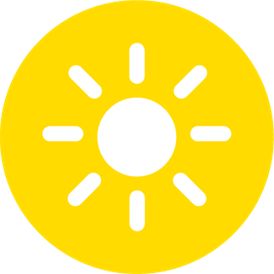 VYHÝBEJTE SE PŘÍLIŠNÉMU SLUNĚNÍDFVDG
POUŽÍVEJTE OCHRANU PROTI SLUNCI
DFV
NEPOUŽÍVEJTE SOLÁRIA
Zde vložte logo své organizace
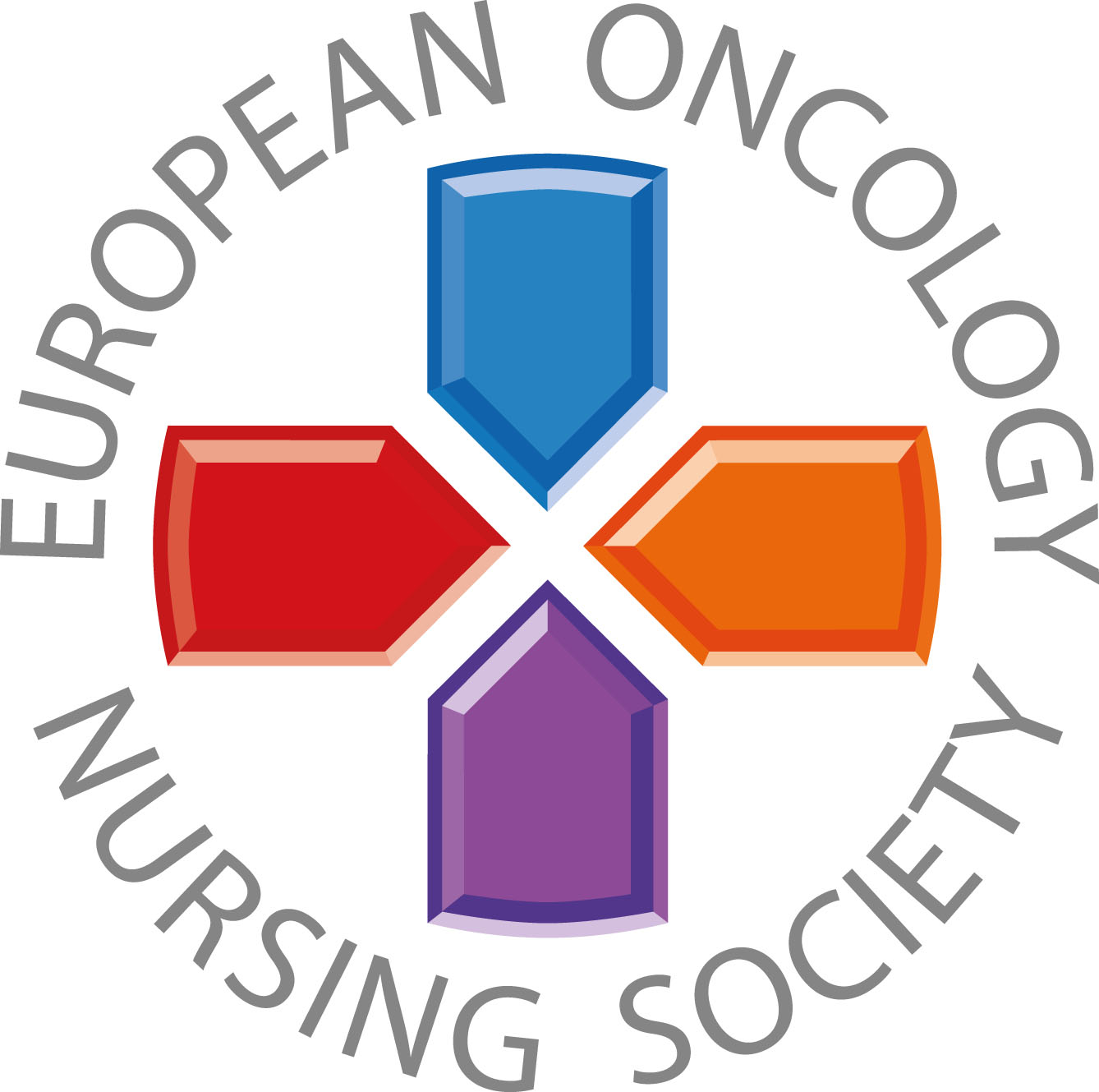 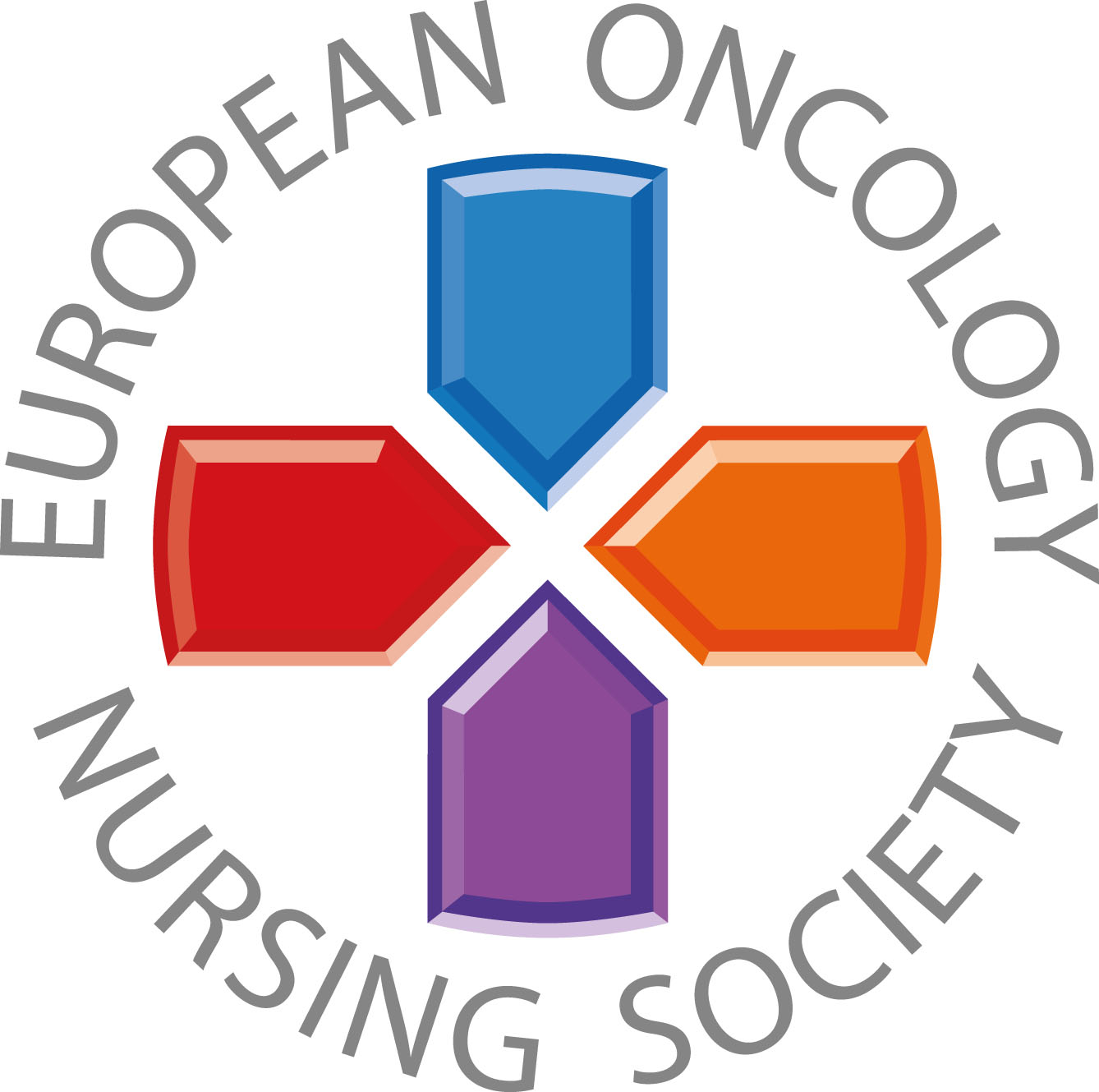 Pacienty s jakýmkoliv podezřením odešlete vždy k odborníkovi
#PrEvCan #CANCERCODE
Kampaň PrEvCan© byla iniciována EONS a je realizována za podpory klíčového partnera kampaně, ESMO. Více informací: www.cancernurse.eu/prevcan
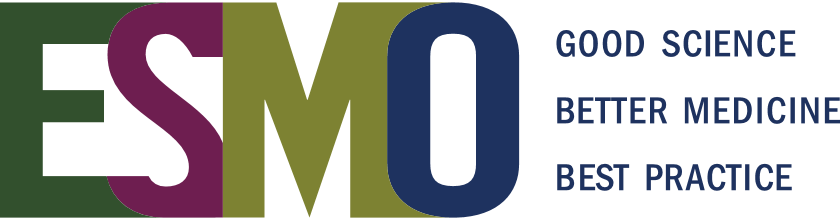 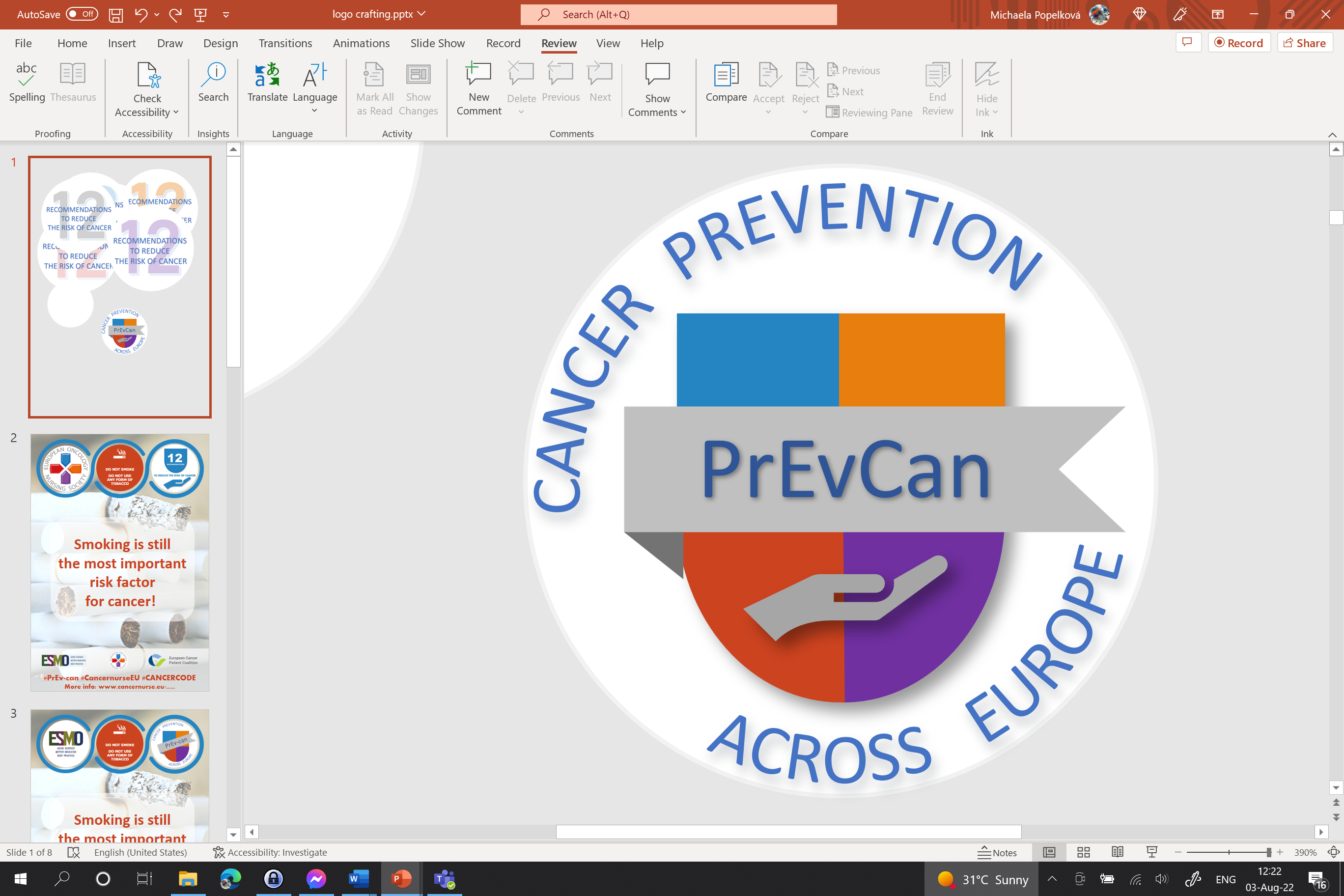 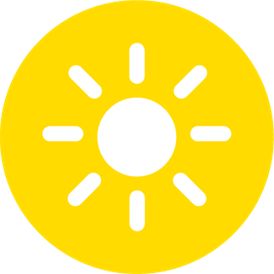 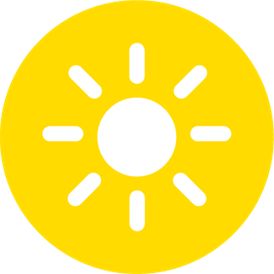 VYHÝBEJTE SE PŘÍLIŠNÉMU SLUNĚNÍDFVDG
POUŽÍVEJTE OCHRANU PROTI SLUNCI
DFV
NEPOUŽÍVEJTE SOLÁRIA
Zde vložte logo své organizace
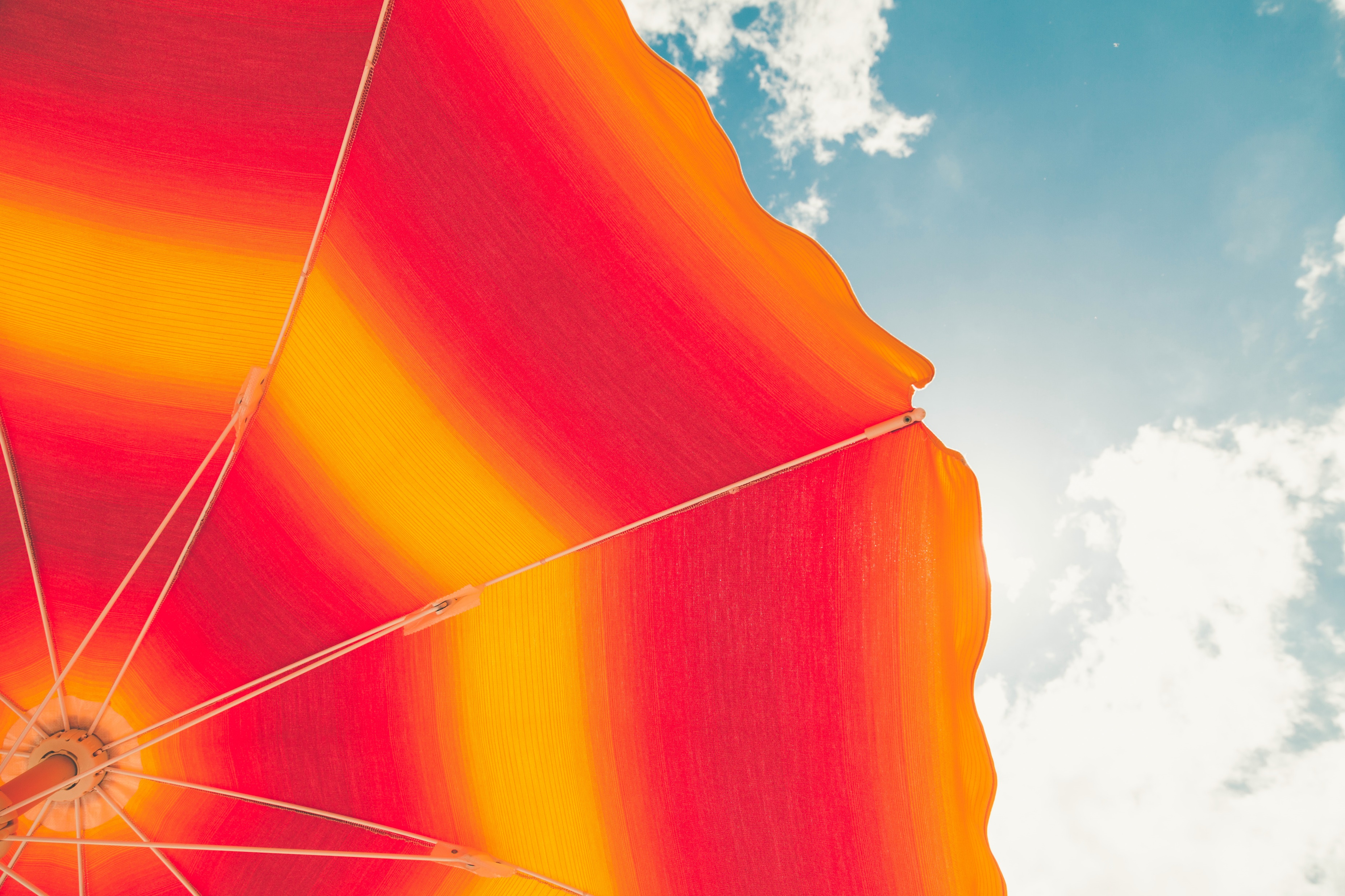 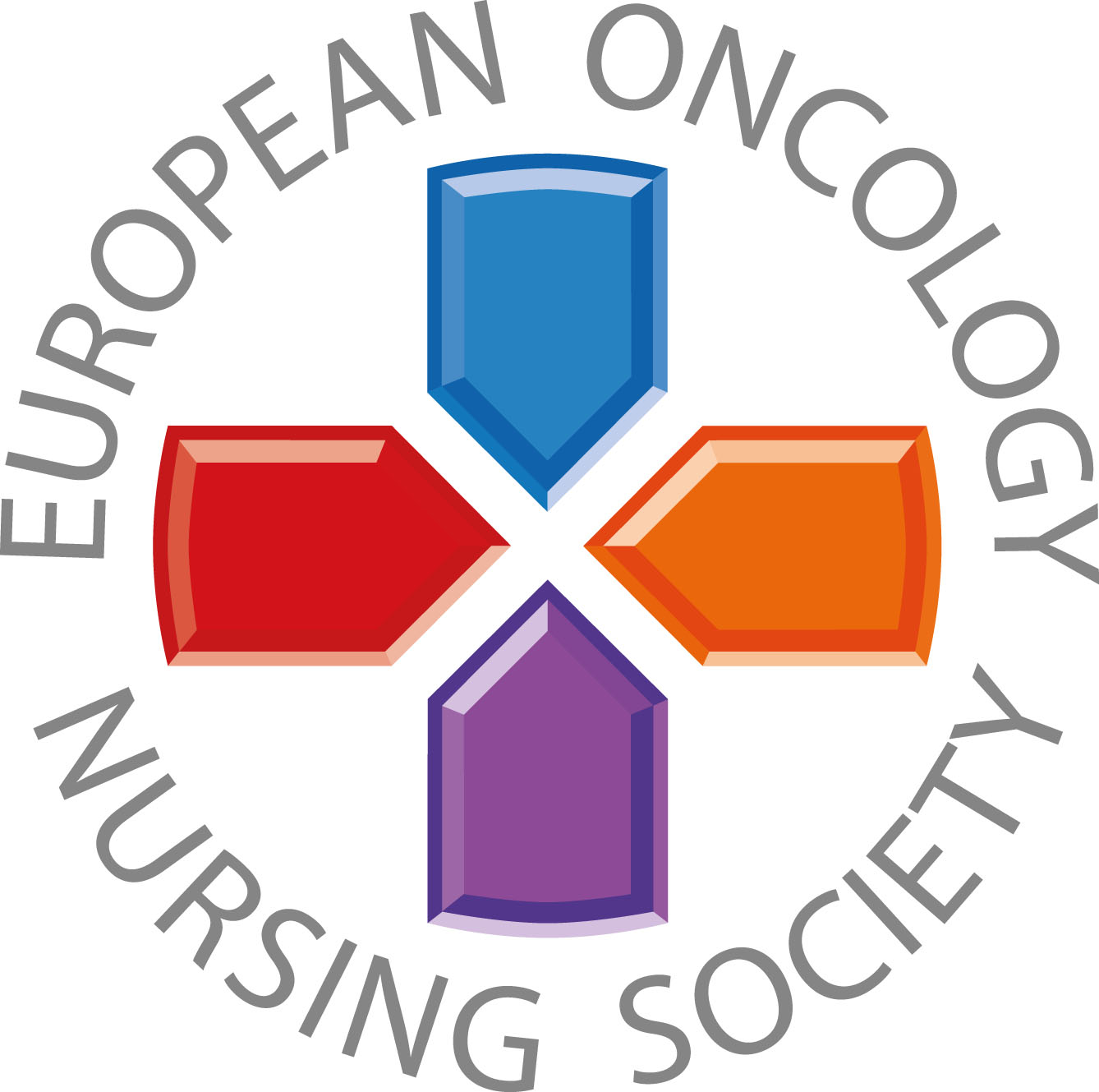 Vložte své foto
Vaše sdělení
#PrEvCan #CANCERCODE
Kampaň PrEvCan© byla iniciována EONS a je realizována za podpory klíčového partnera kampaně, ESMO. Více informací: www.cancernurse.eu/prevcan
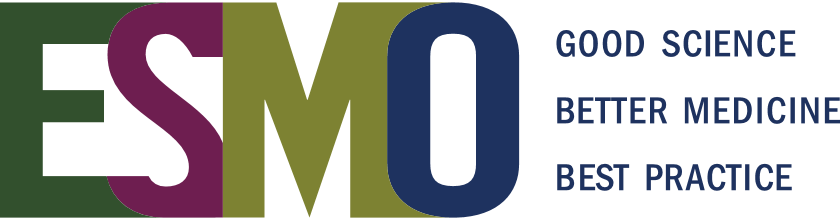